Министерство образования Республики Мордовия ПортфолиоМаркеловой Людмилы Владимировны, преподавателя ГКУ РМ ДО «РДМШИ» г.о. Саранск
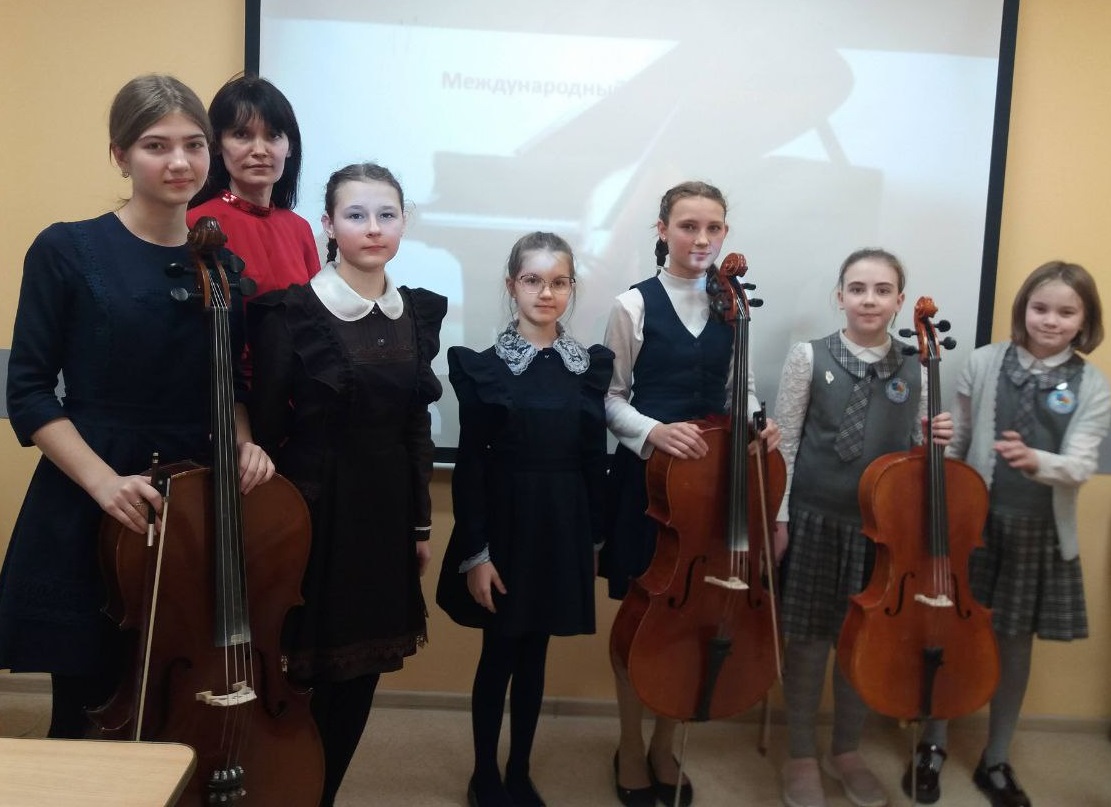 Дата рождения: 03.03.1976
Высшее образование: ФГБОУВПО «Мордовский государственный университете им. Н.П. Огарева»
Профессиональное образование: Саранское государственное музыкальное училище им. Л.П. Кирюкова
Квалификация: преподаватель, артист оркестра (виолончель)
Диплом: СТ №905917
Дата выдачи: 02 июня, 1995 г.
Общий трудовой стаж: 23 года
Стаж педагогической работы (по специальности): - 10 лет
Наличие квалификационной категории: нет
Дата последней аттестации:
Характеристика-представление
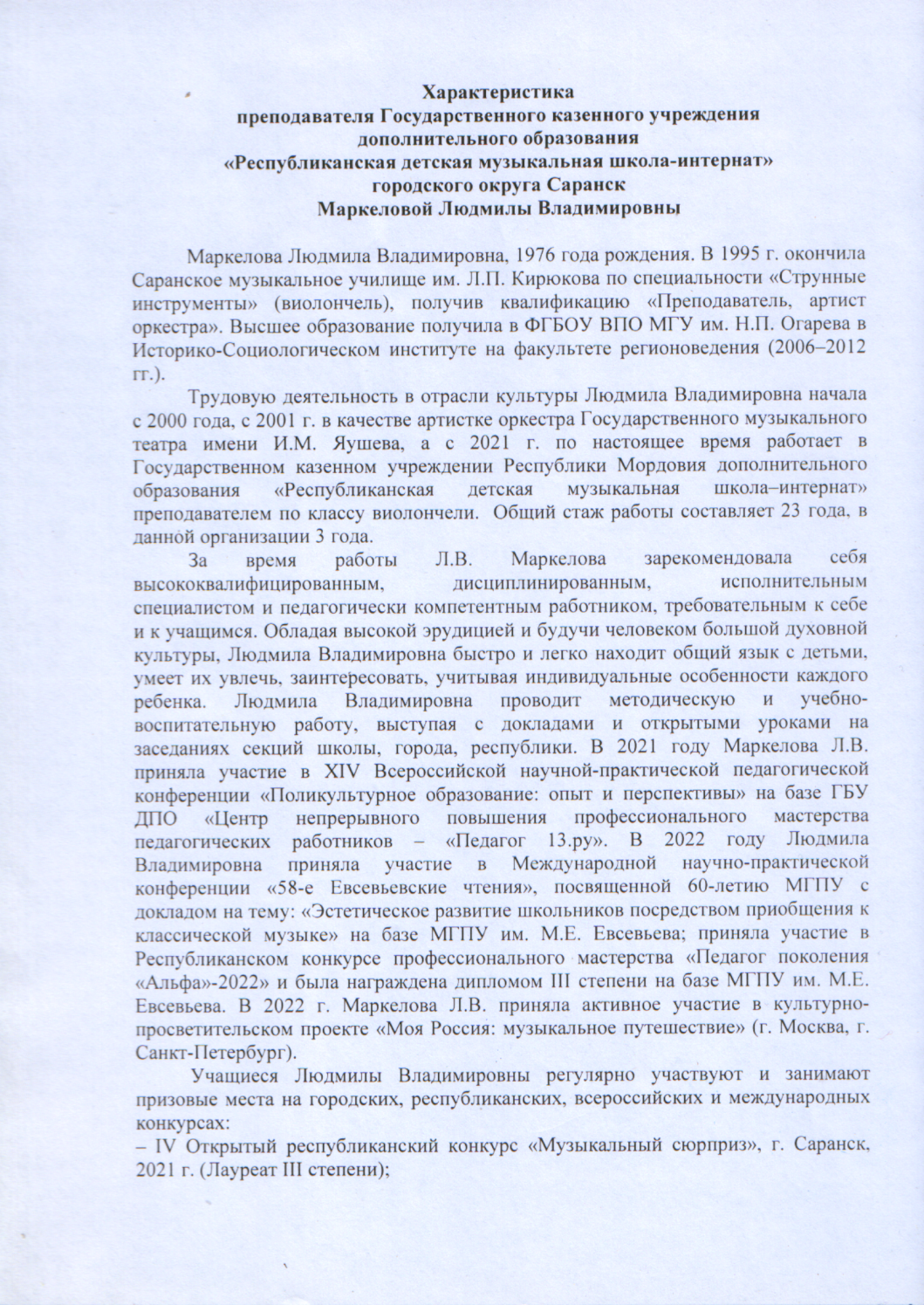 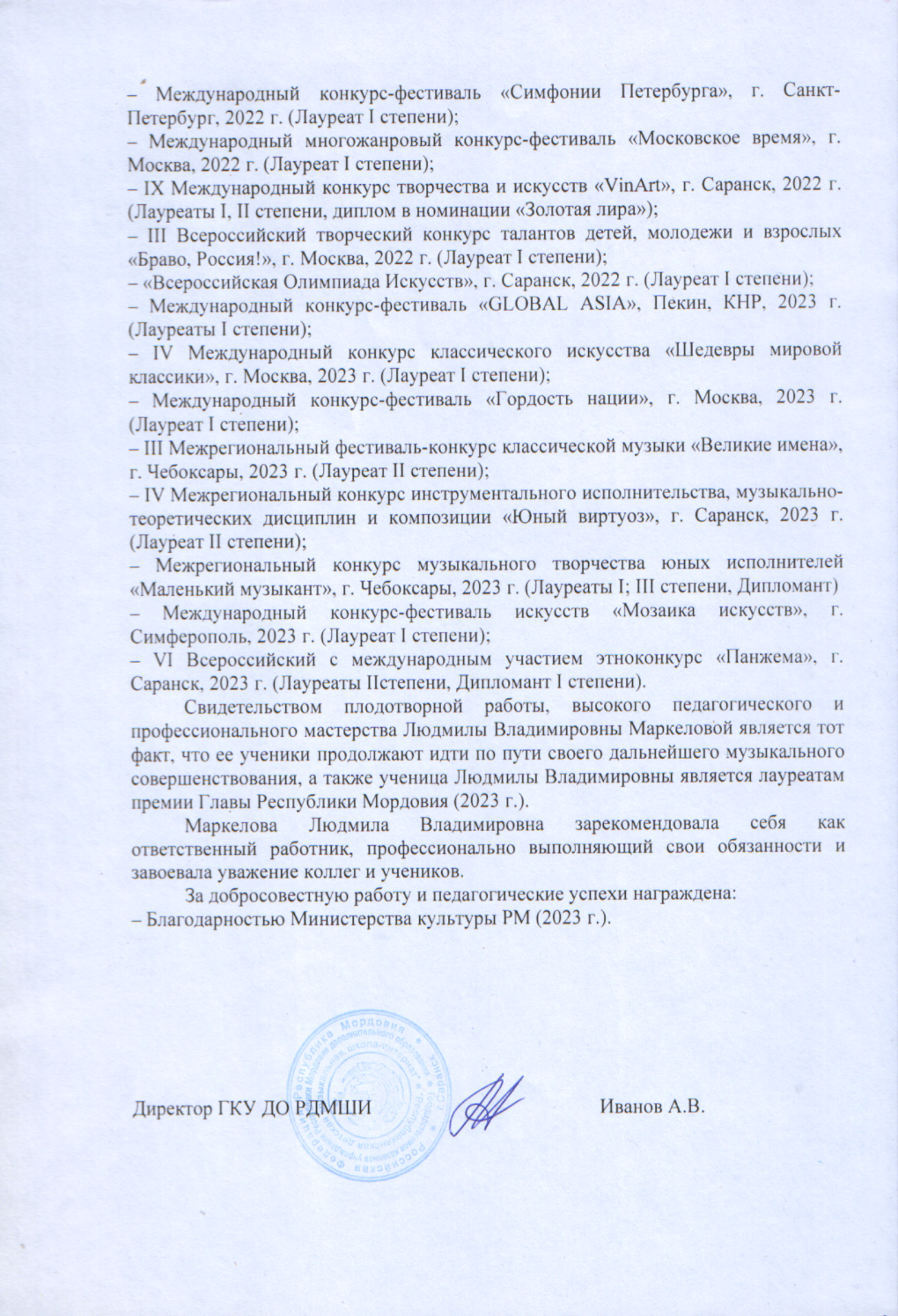 Активное участие в работе методических объединений
педагогических работников 
(выступления с открытыми уроками, методическими сообщениями с показом на научно-практических конференциях, педагогических чтениях, курсах, семинарах, секциях, методических объединениях)
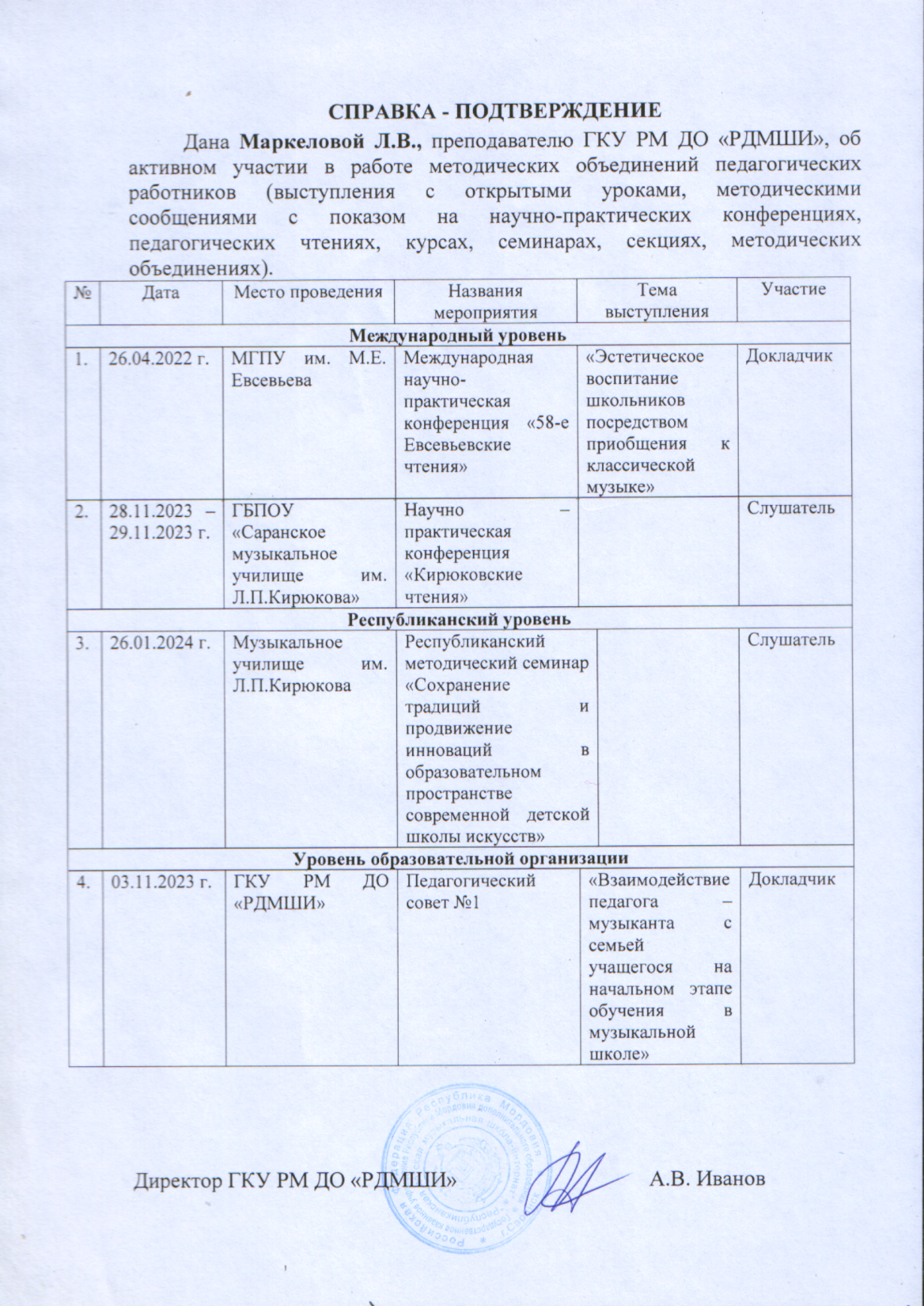 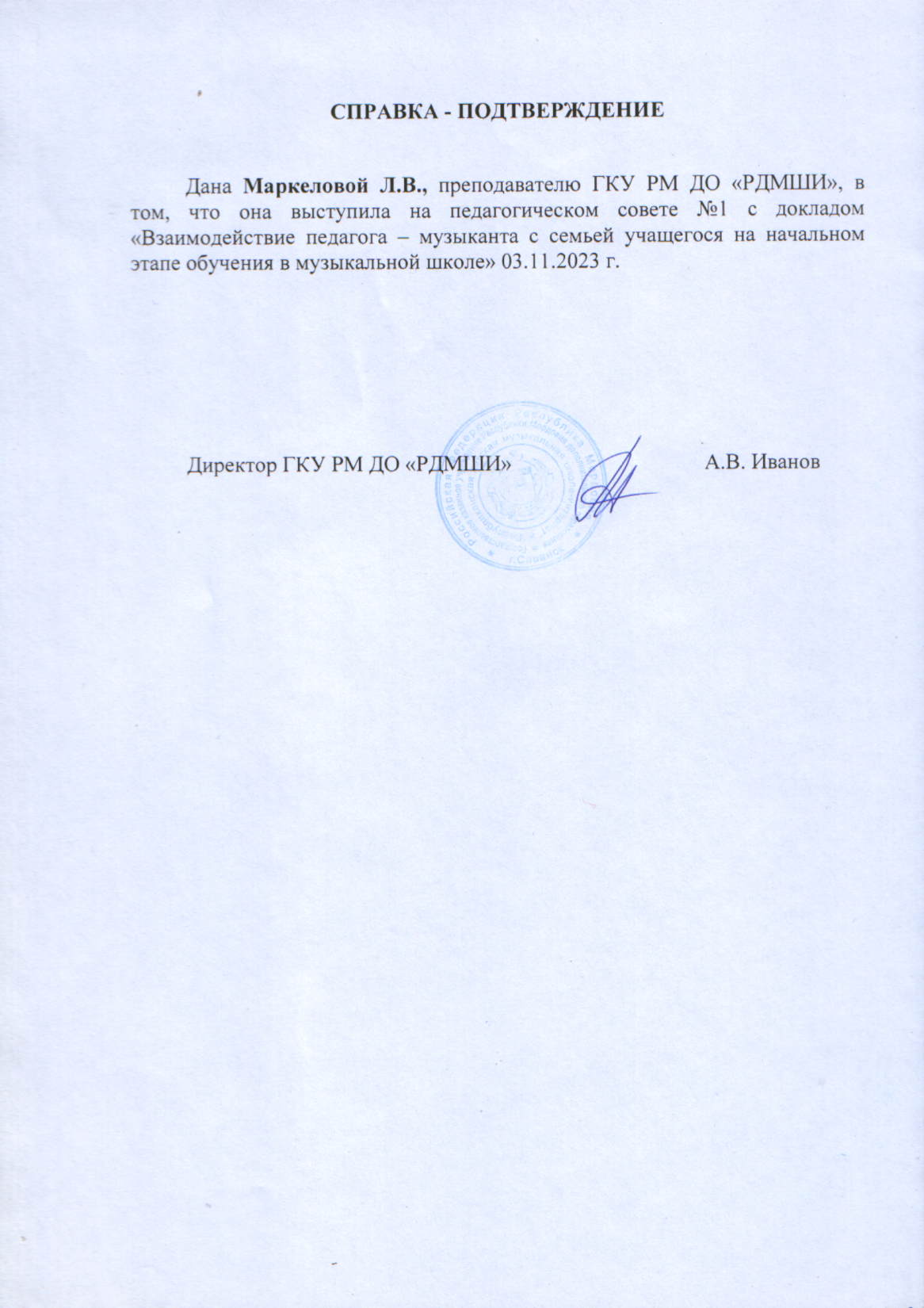 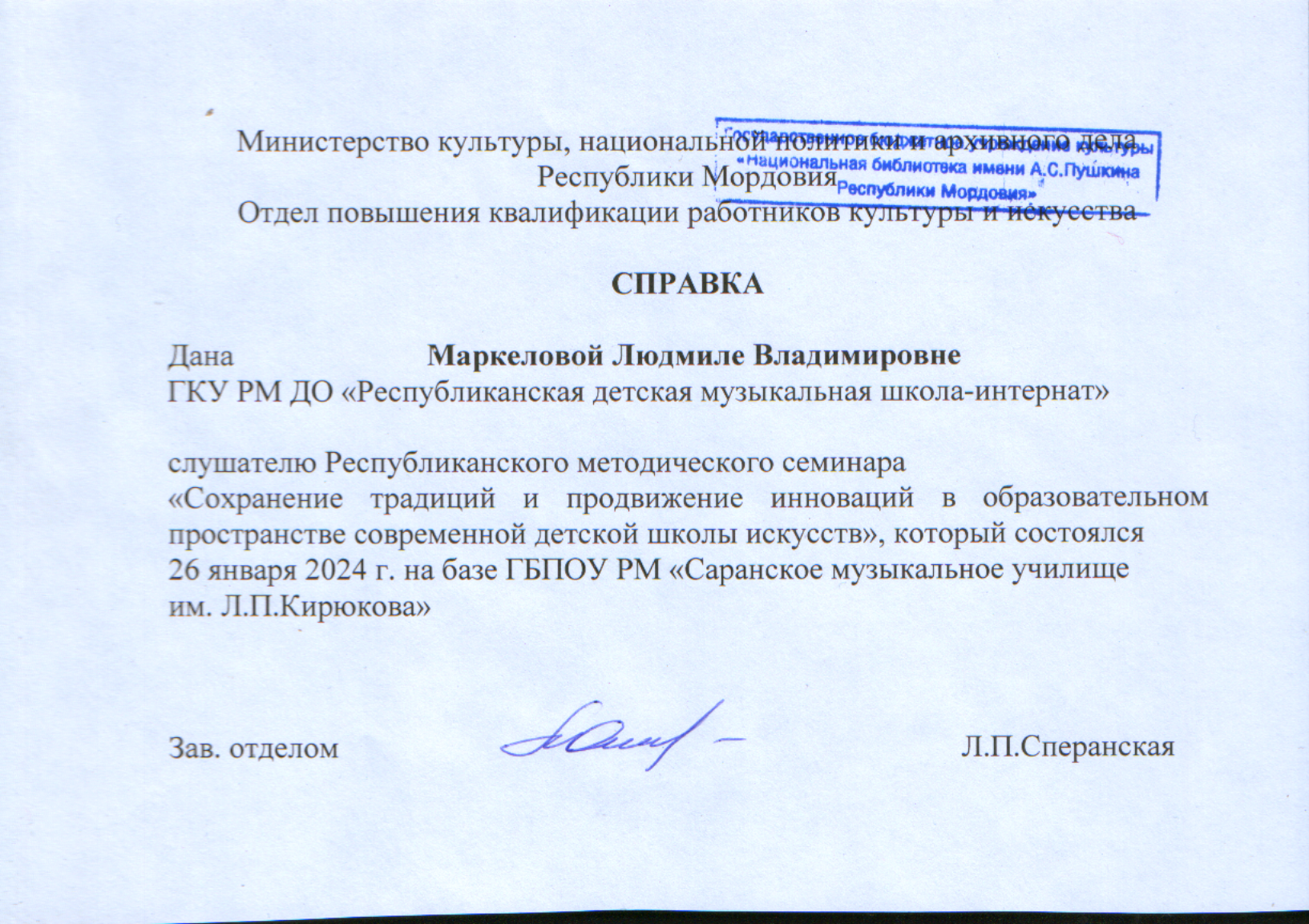 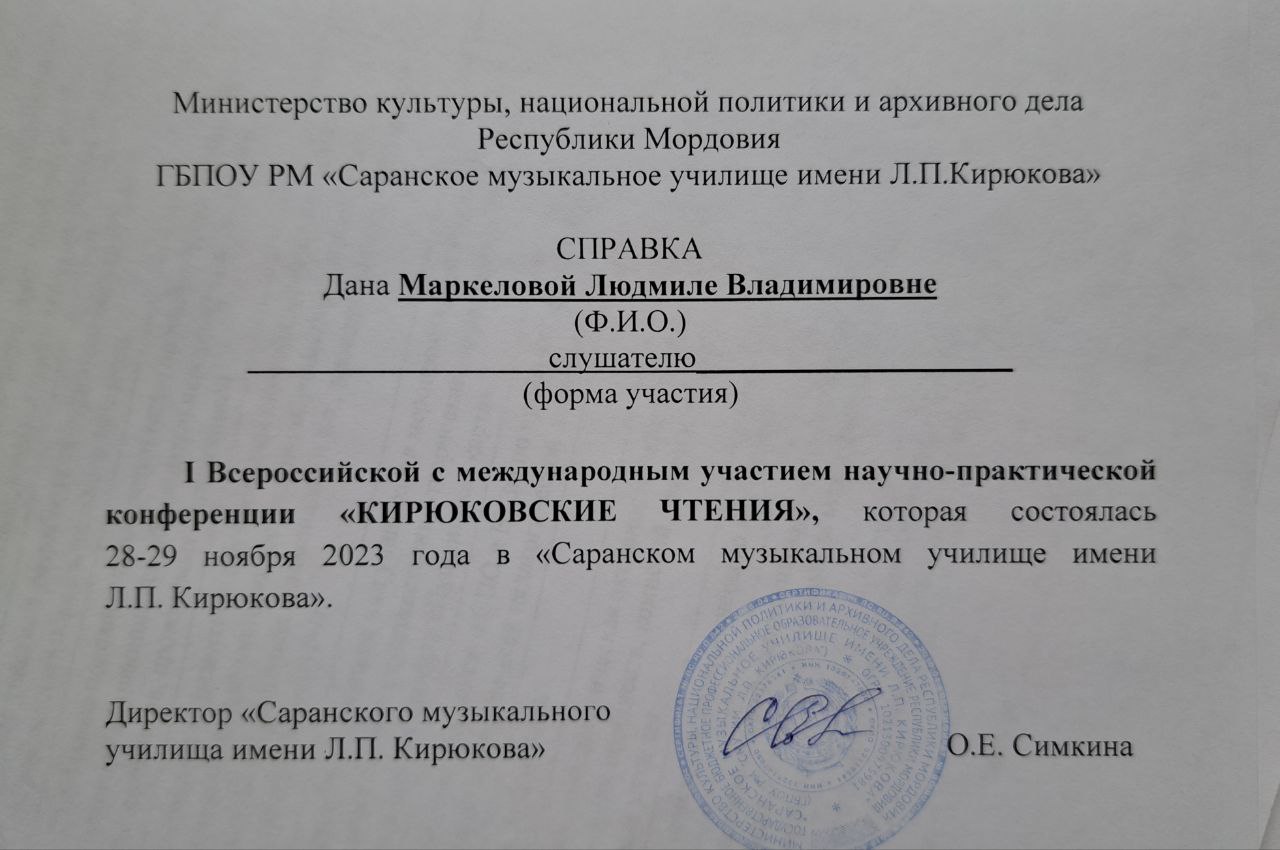 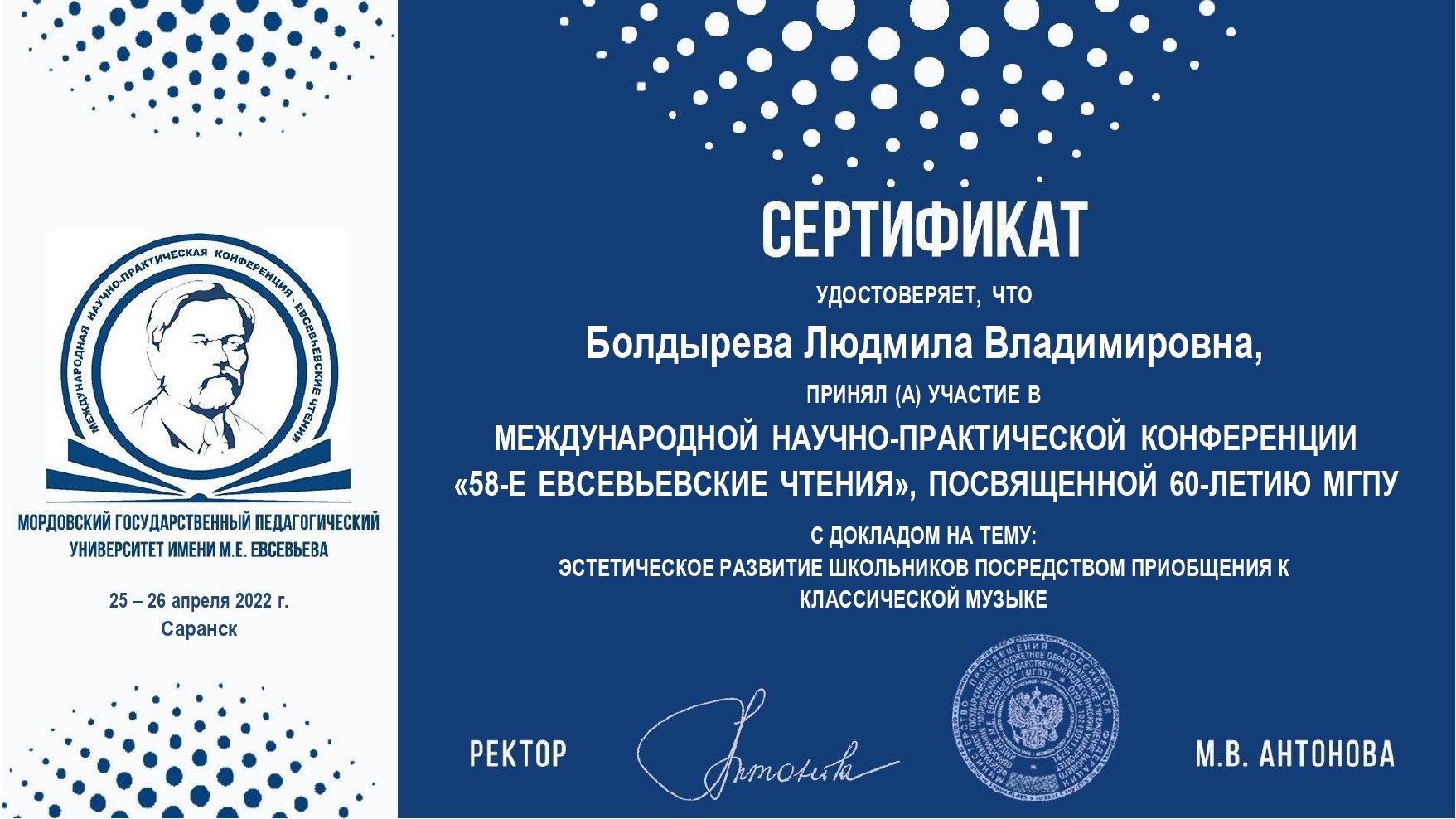 2. Активное участиев разработке программно-методического сопровождения образовательногопроцесса
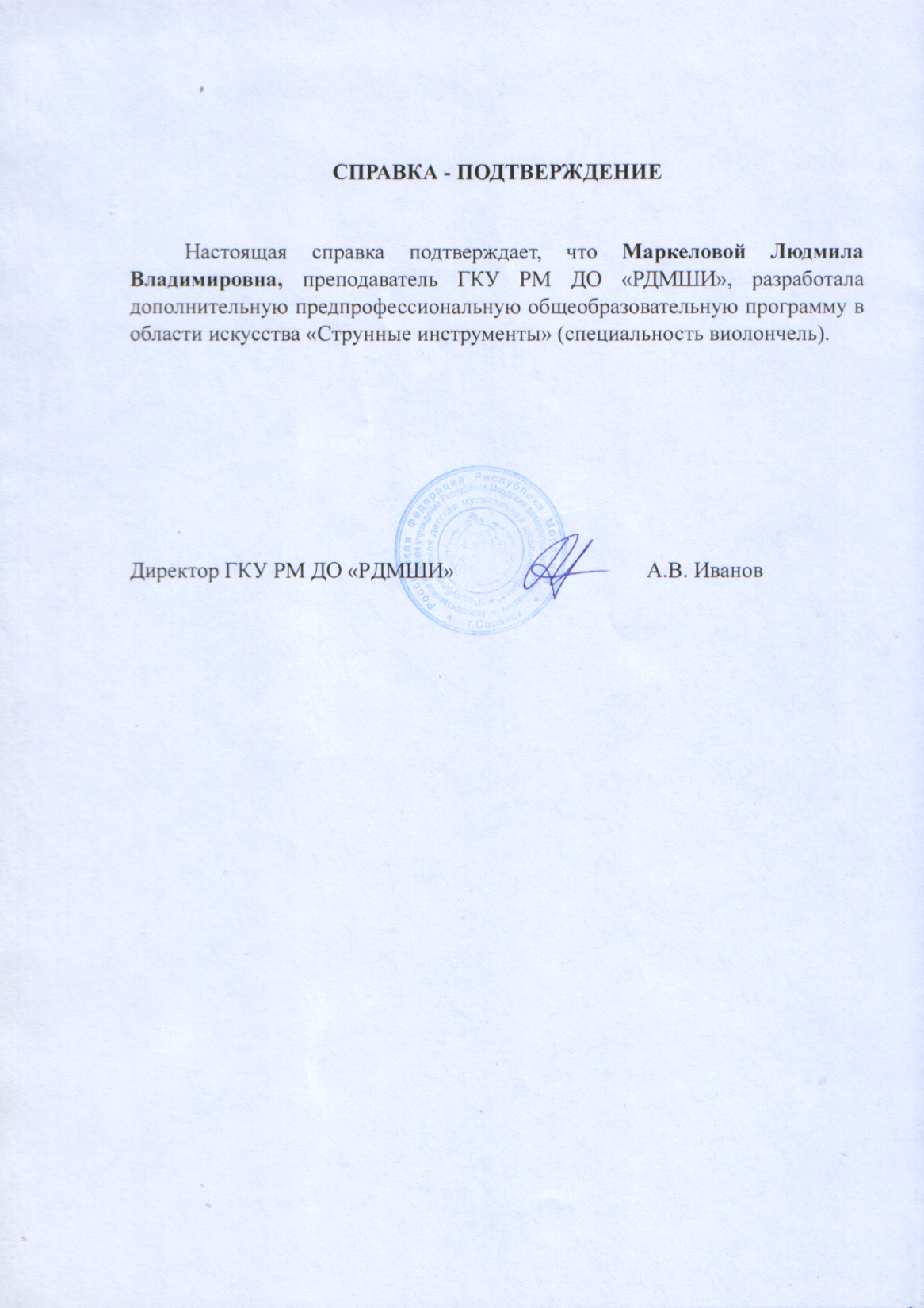 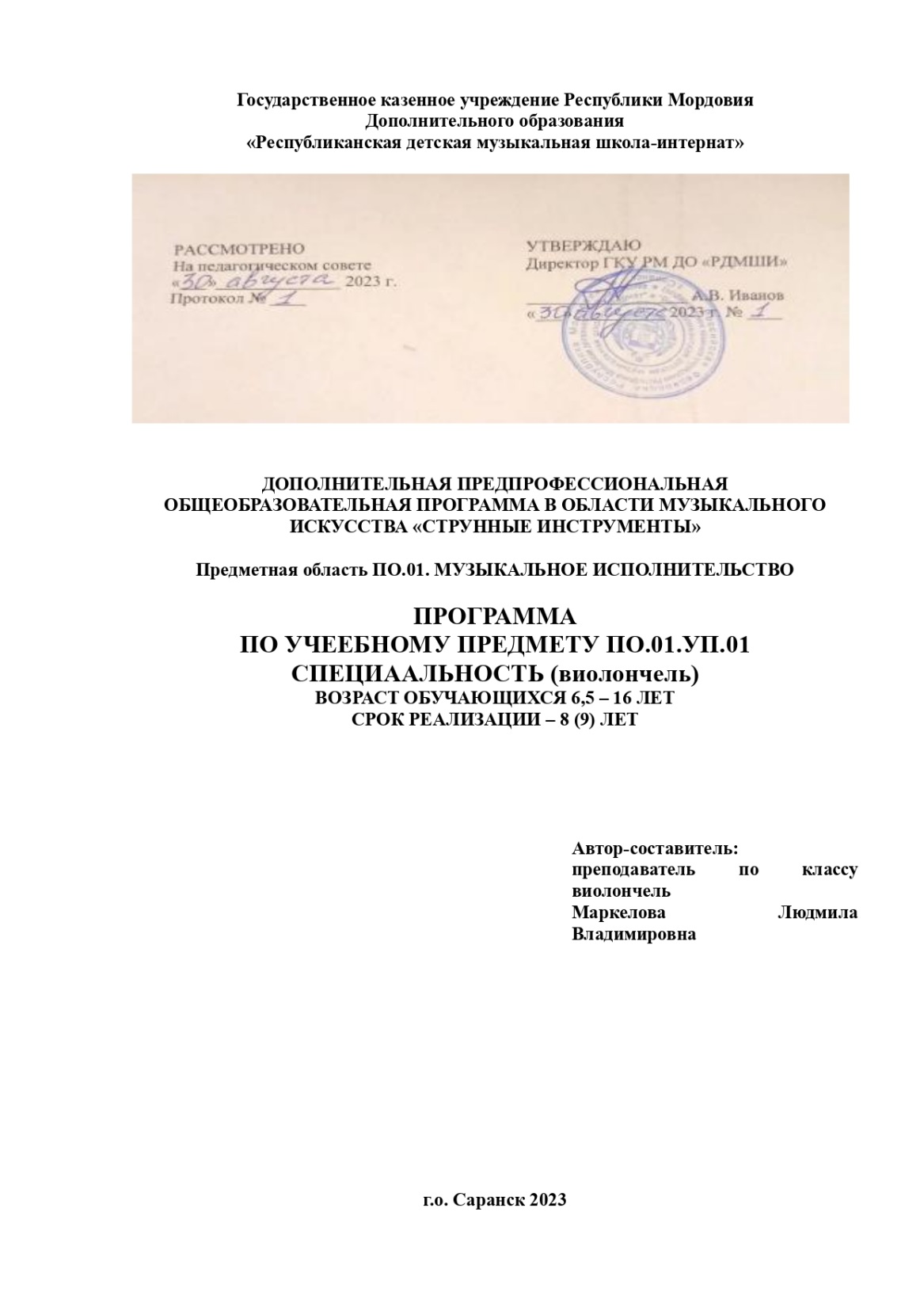 3. Стабильные положительные результаты (положительная динамика) освоения обучающимися образовательных программ по итогам мониторингов, проводимых организацией
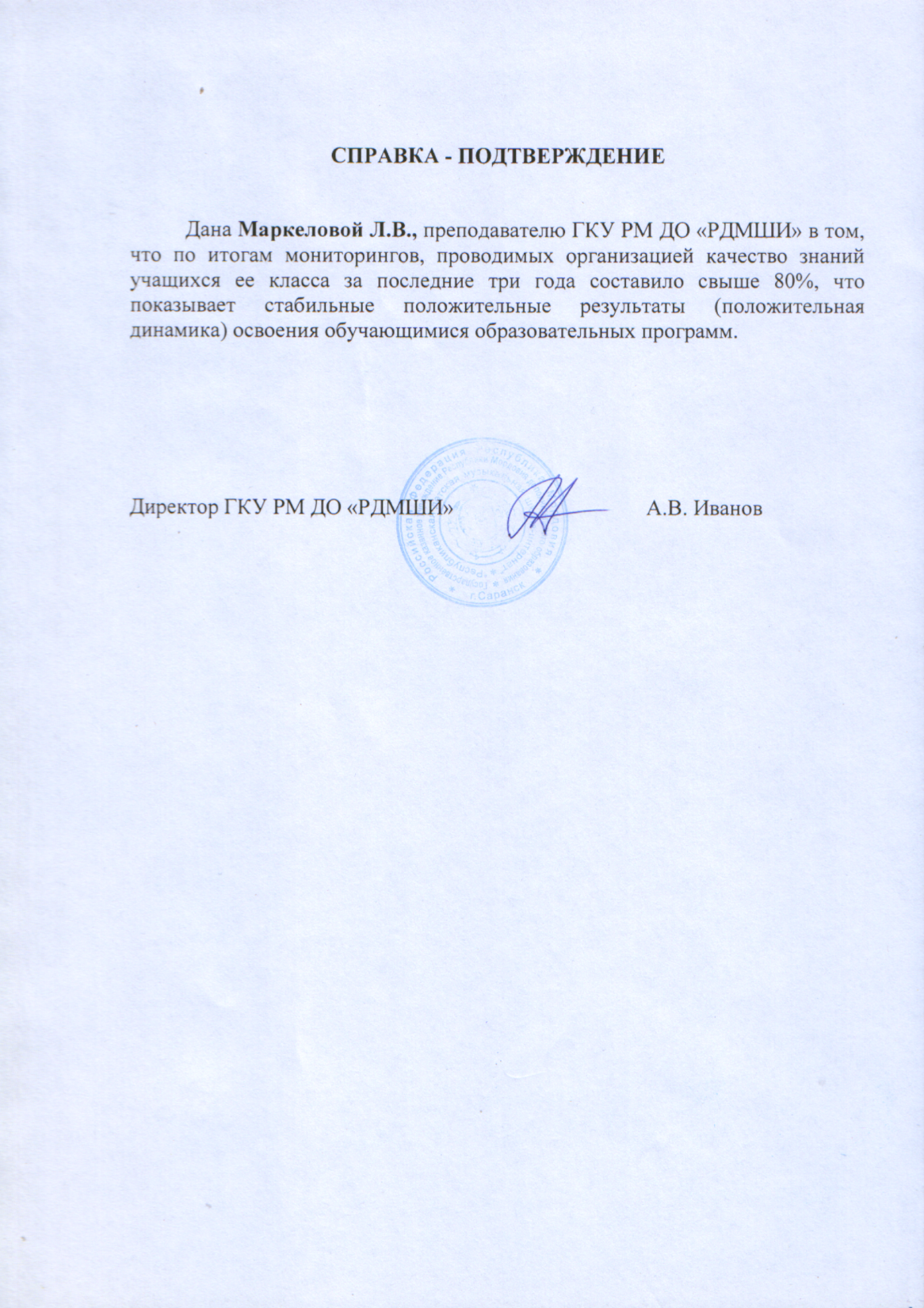 4. Выявление и  развитие у обучающихся способностей к творческой деятельности (результативное участие обучающихся в конкурсах, фестивалях, выставках, олимпиадах и т.п., проводимых под патронатом Министерств культуры)
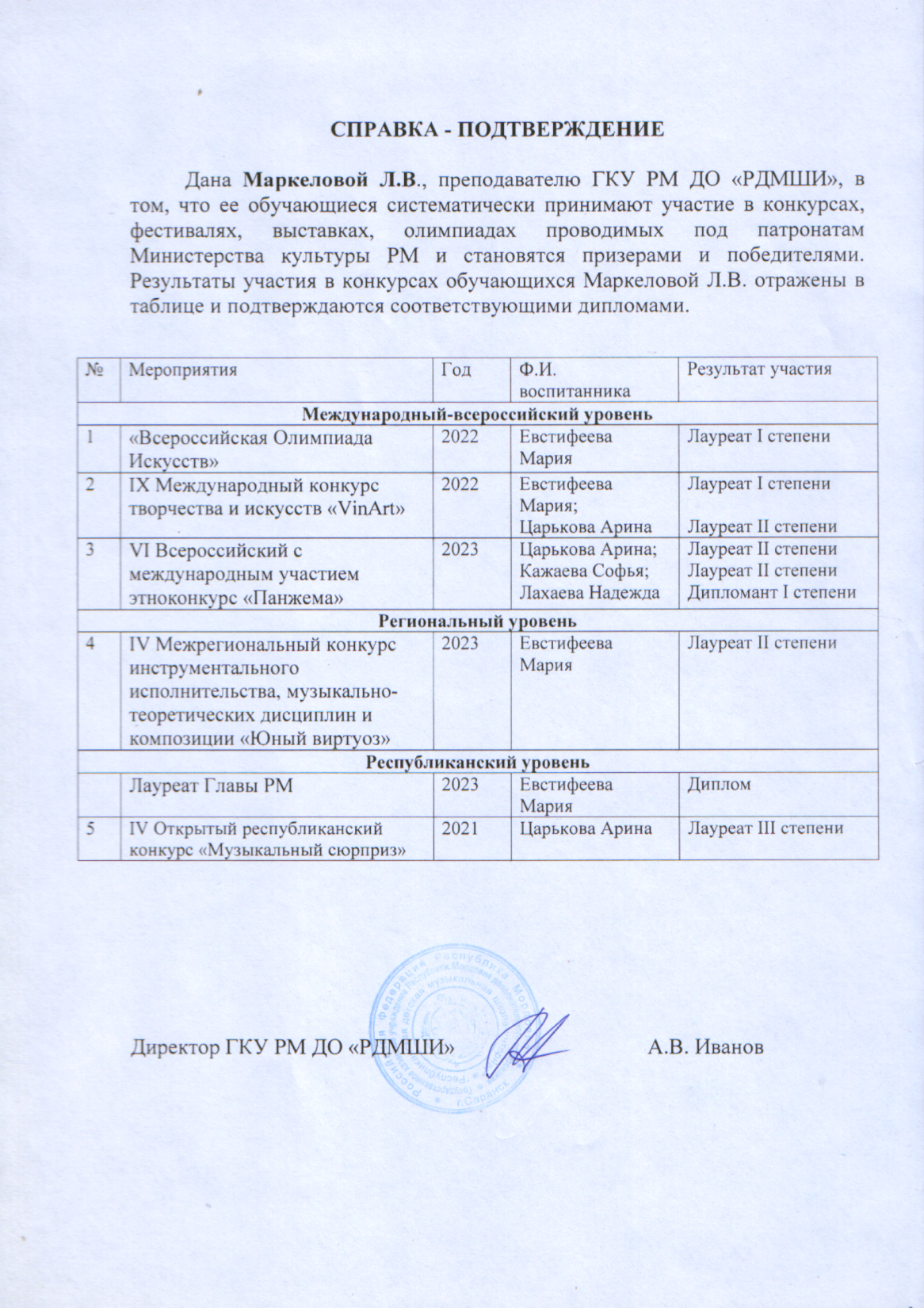 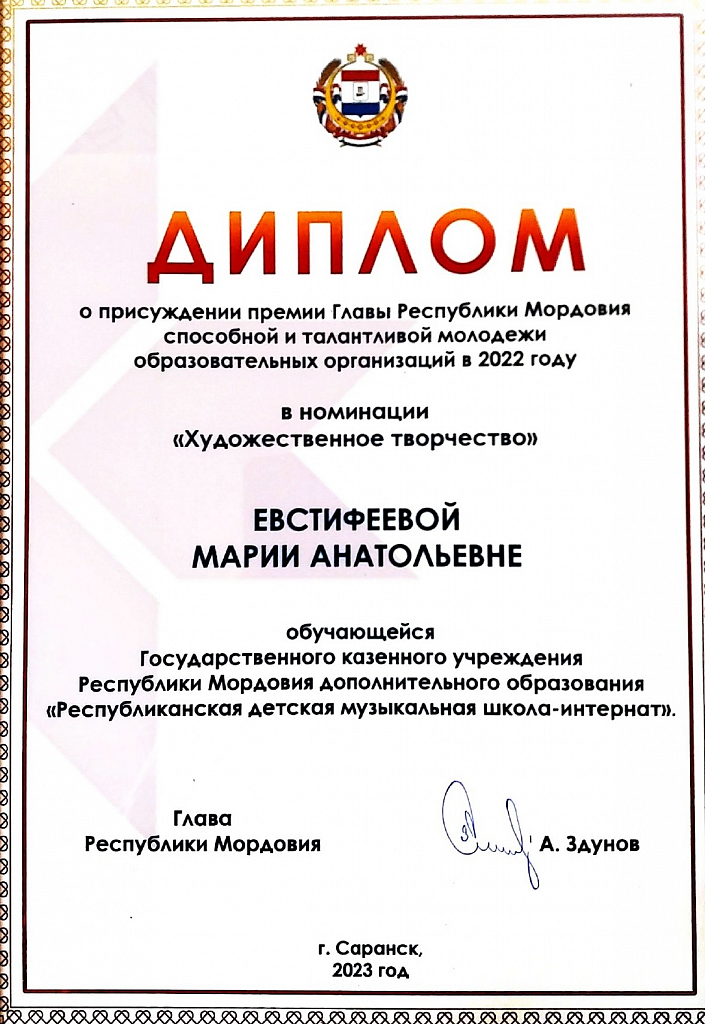 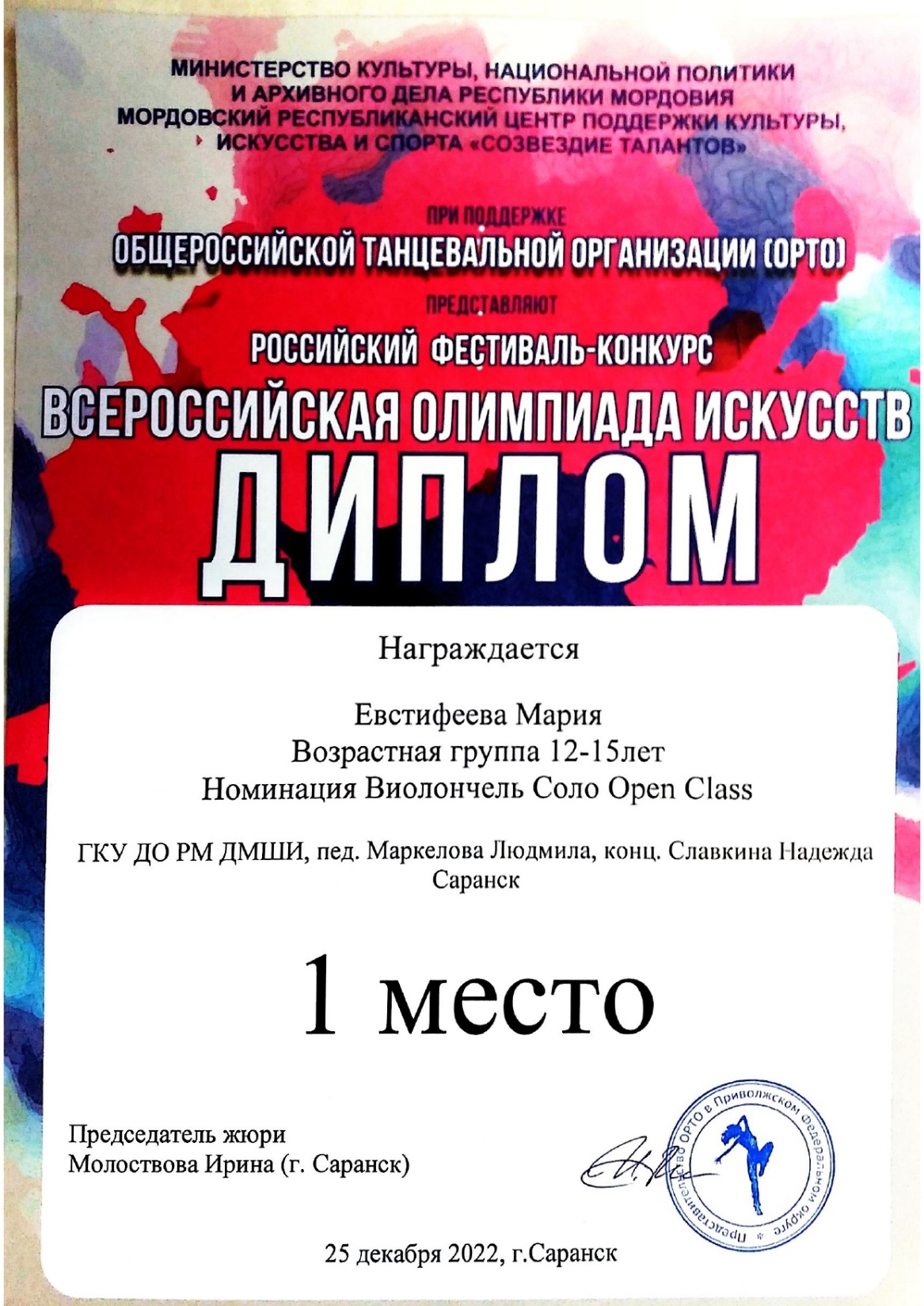 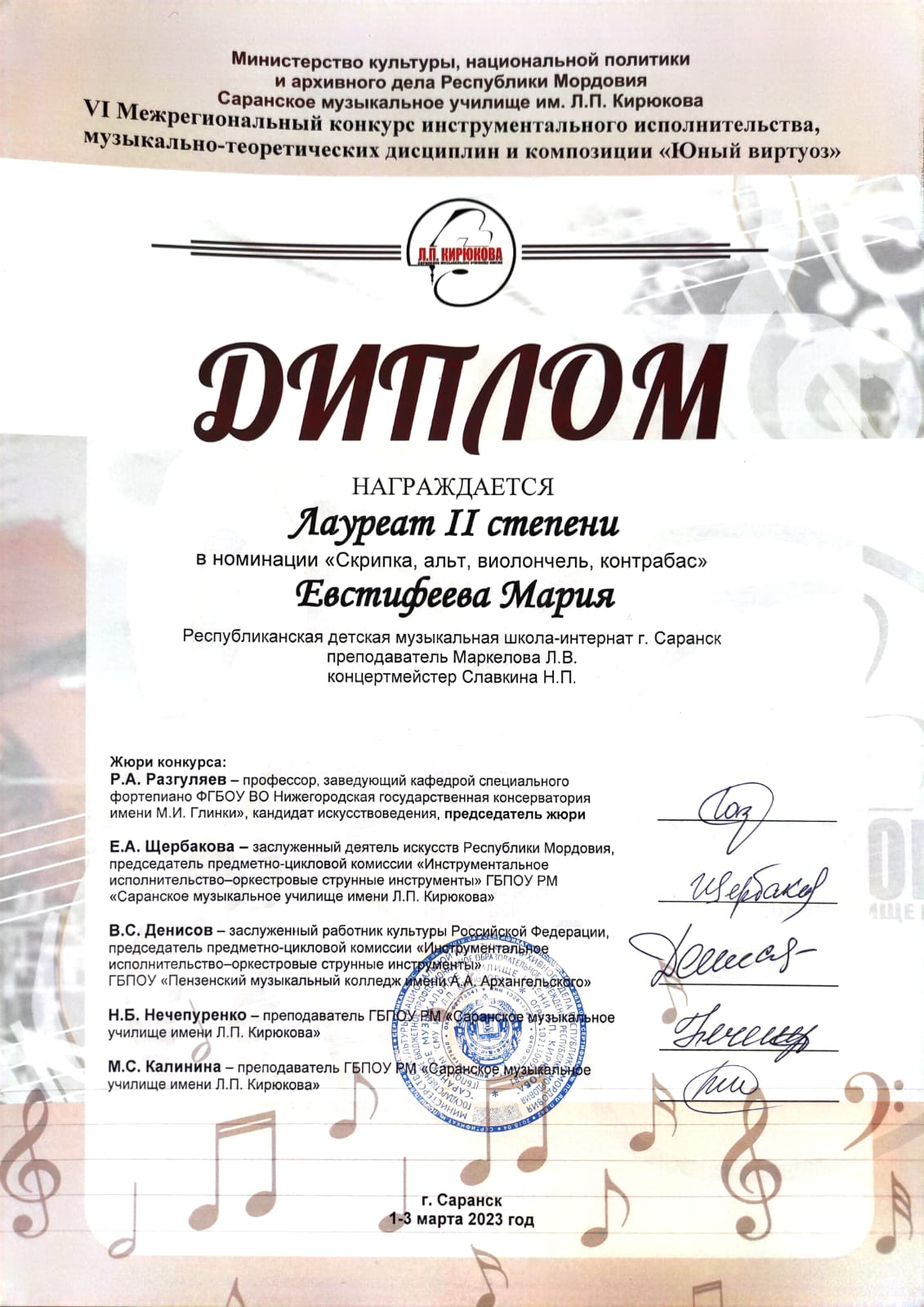 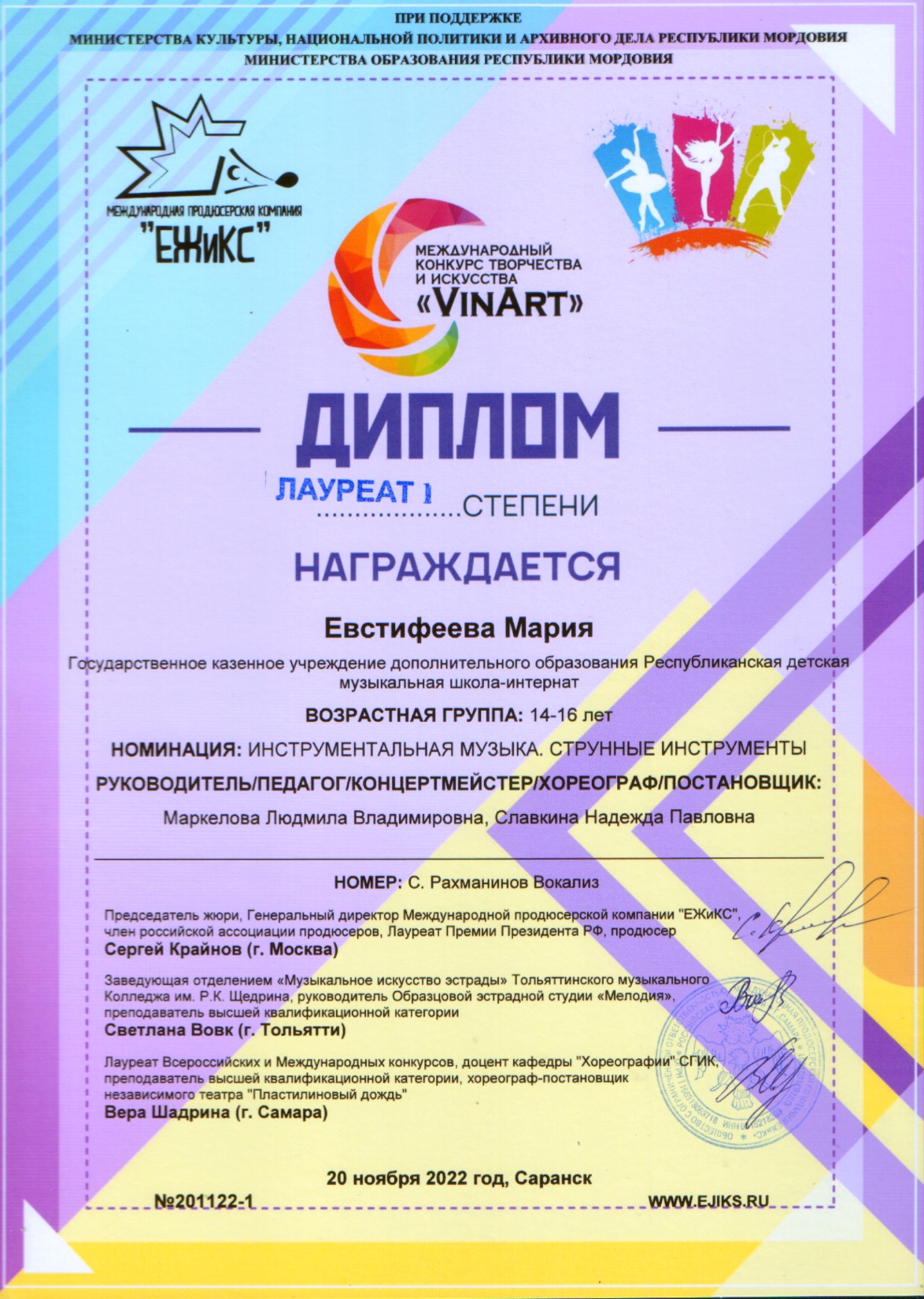 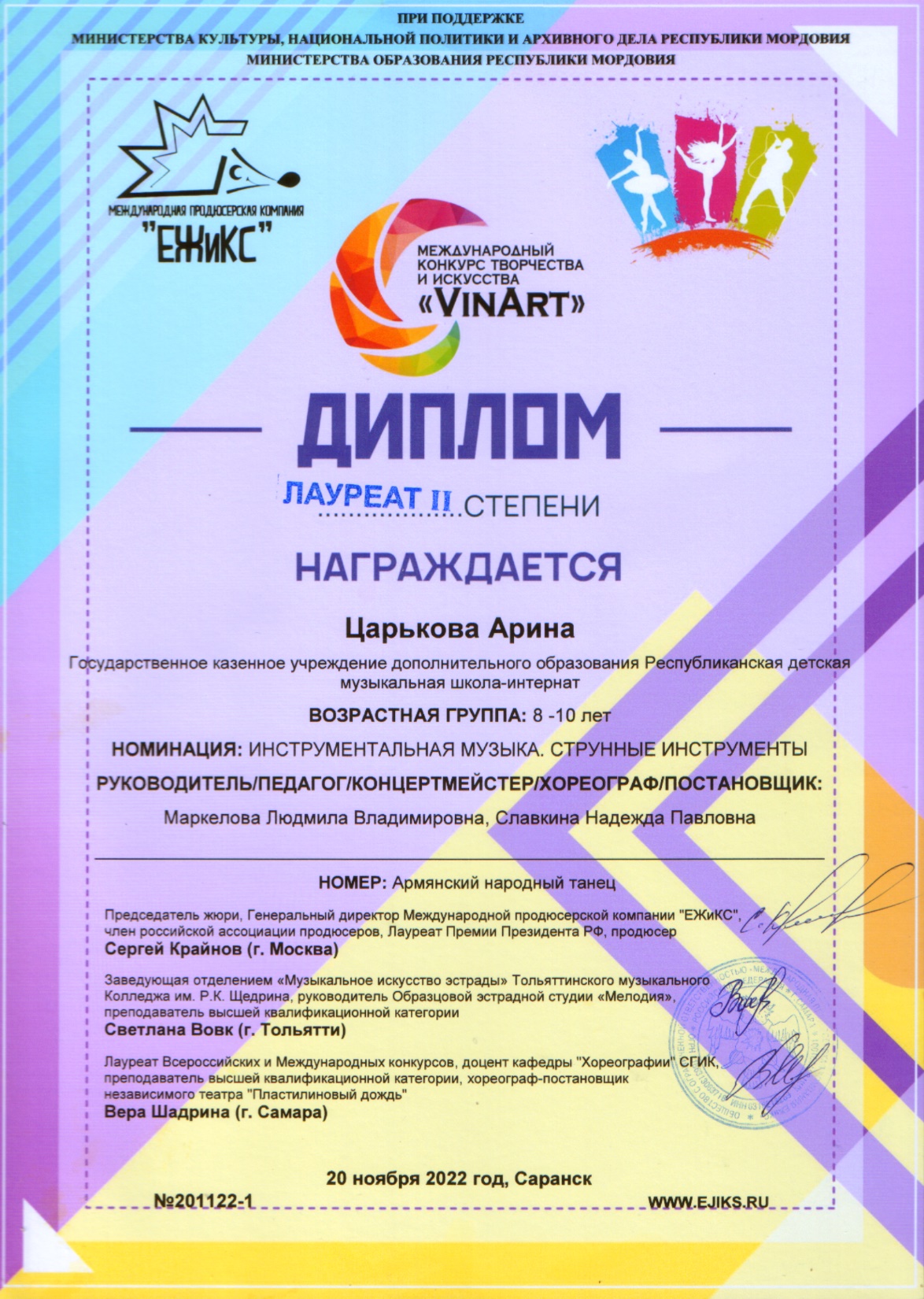 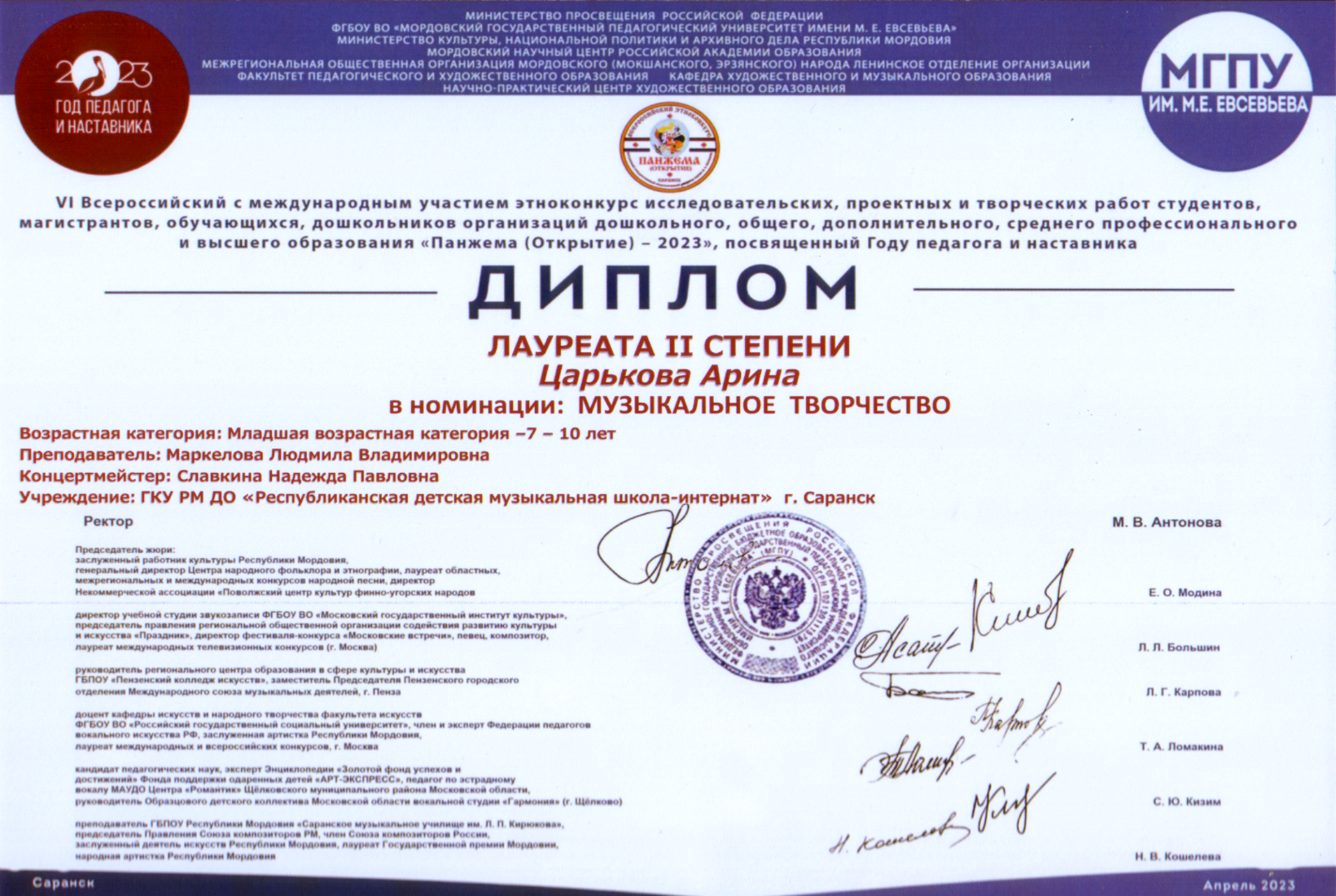 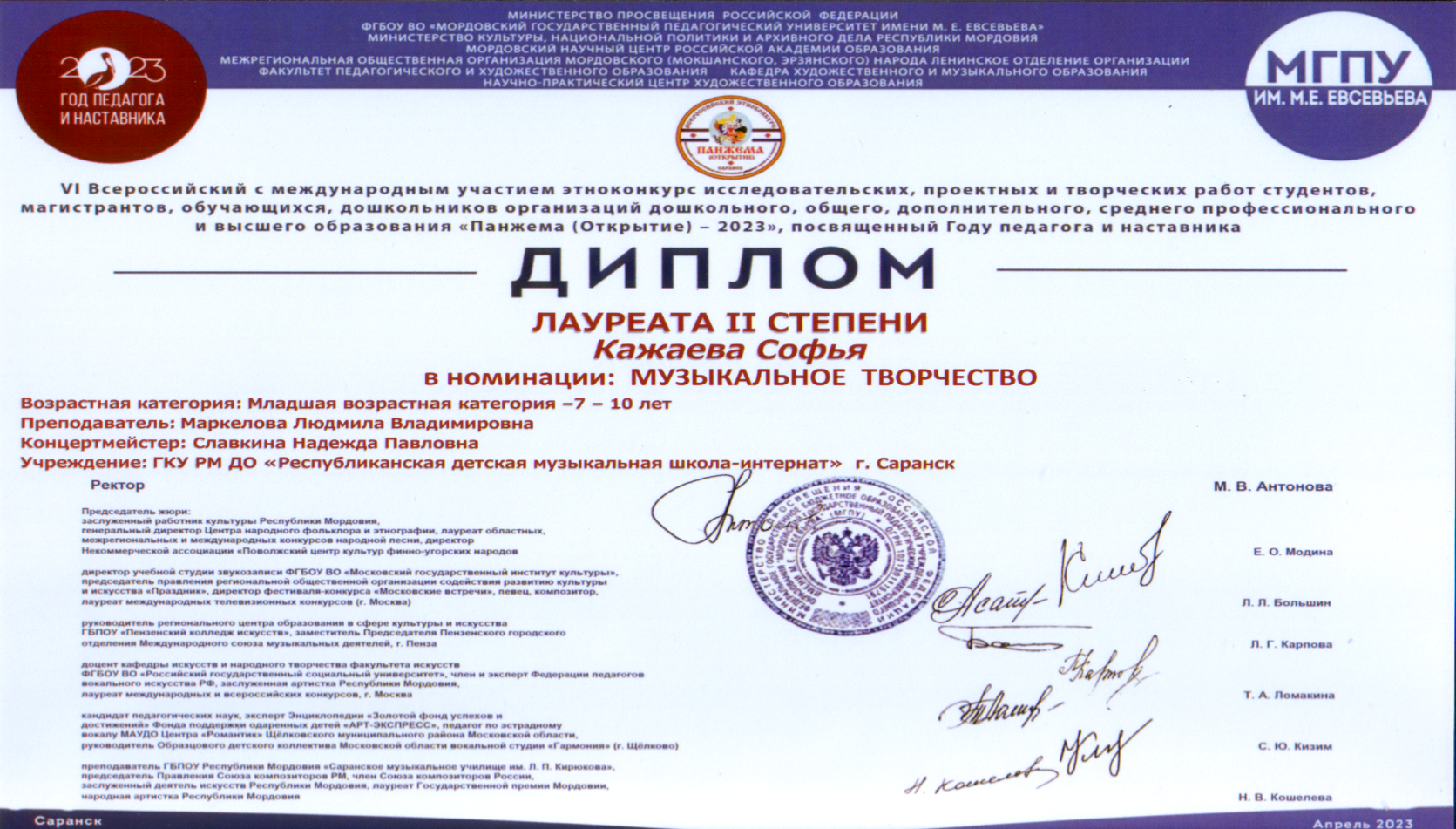 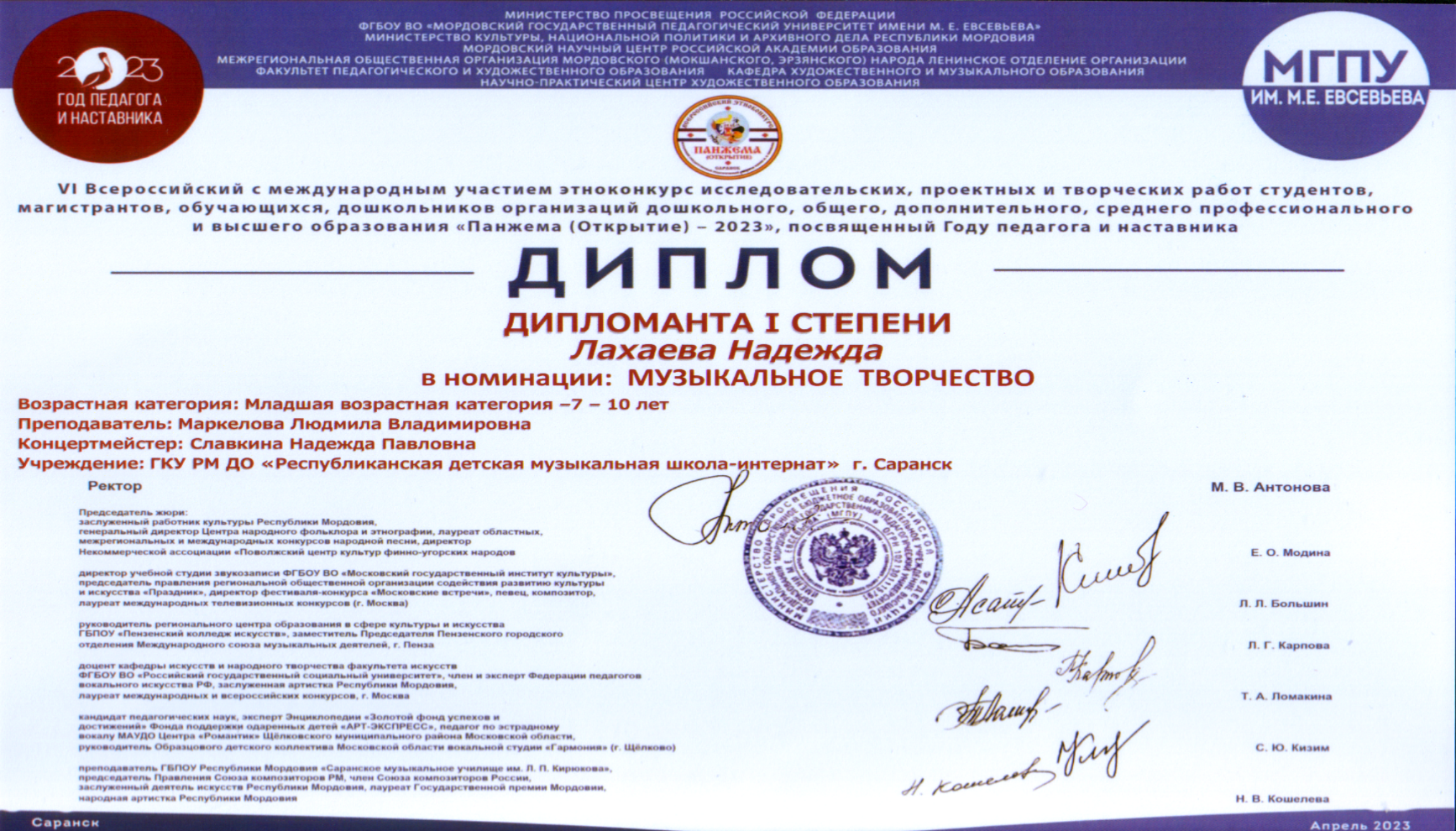 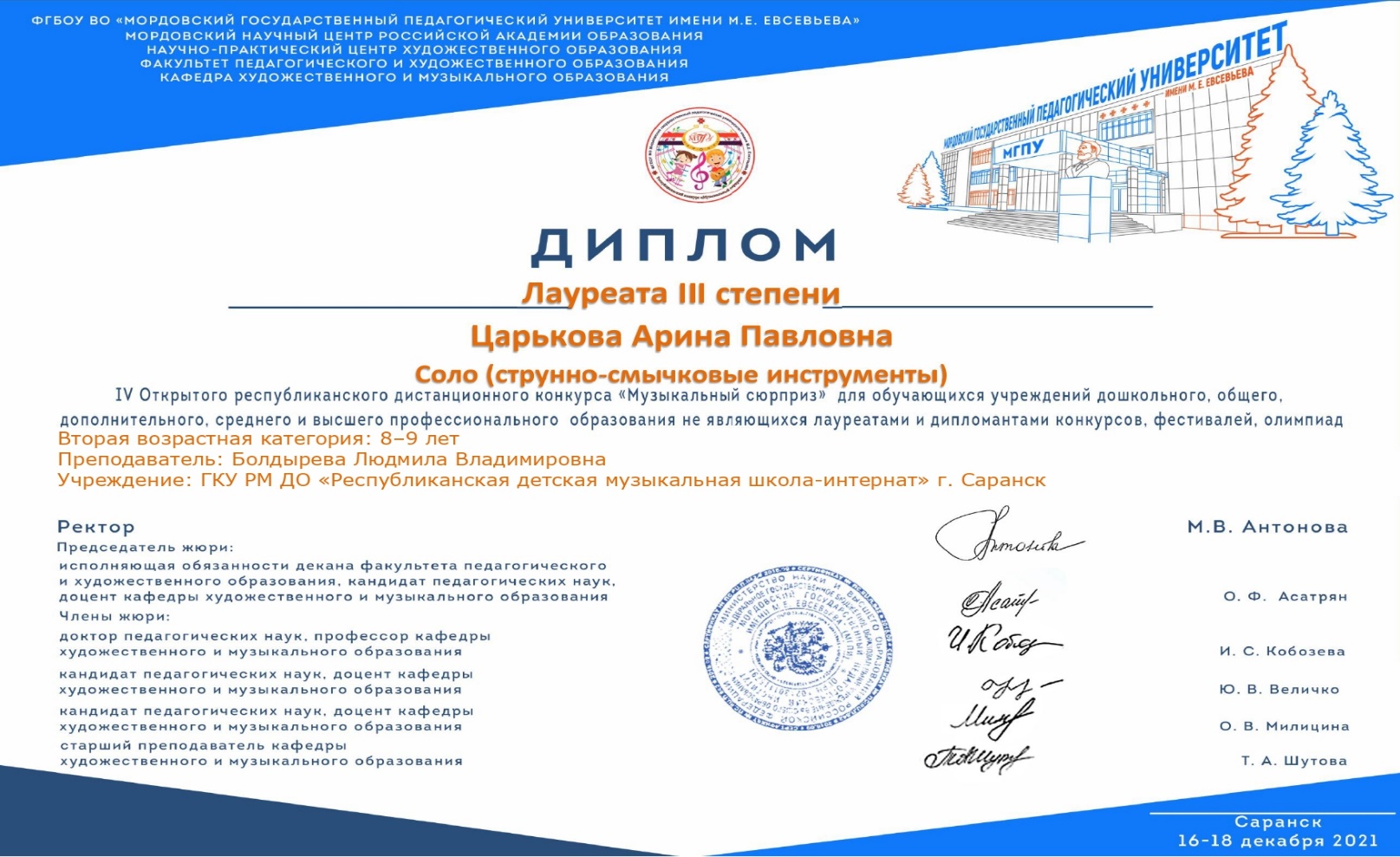 5. Участие преподавателя или учащихся в мероприятиях концертно-просветительского, художественно-творческого характера, в том числе,  работа в рамках проекта «Пушкинская карта»
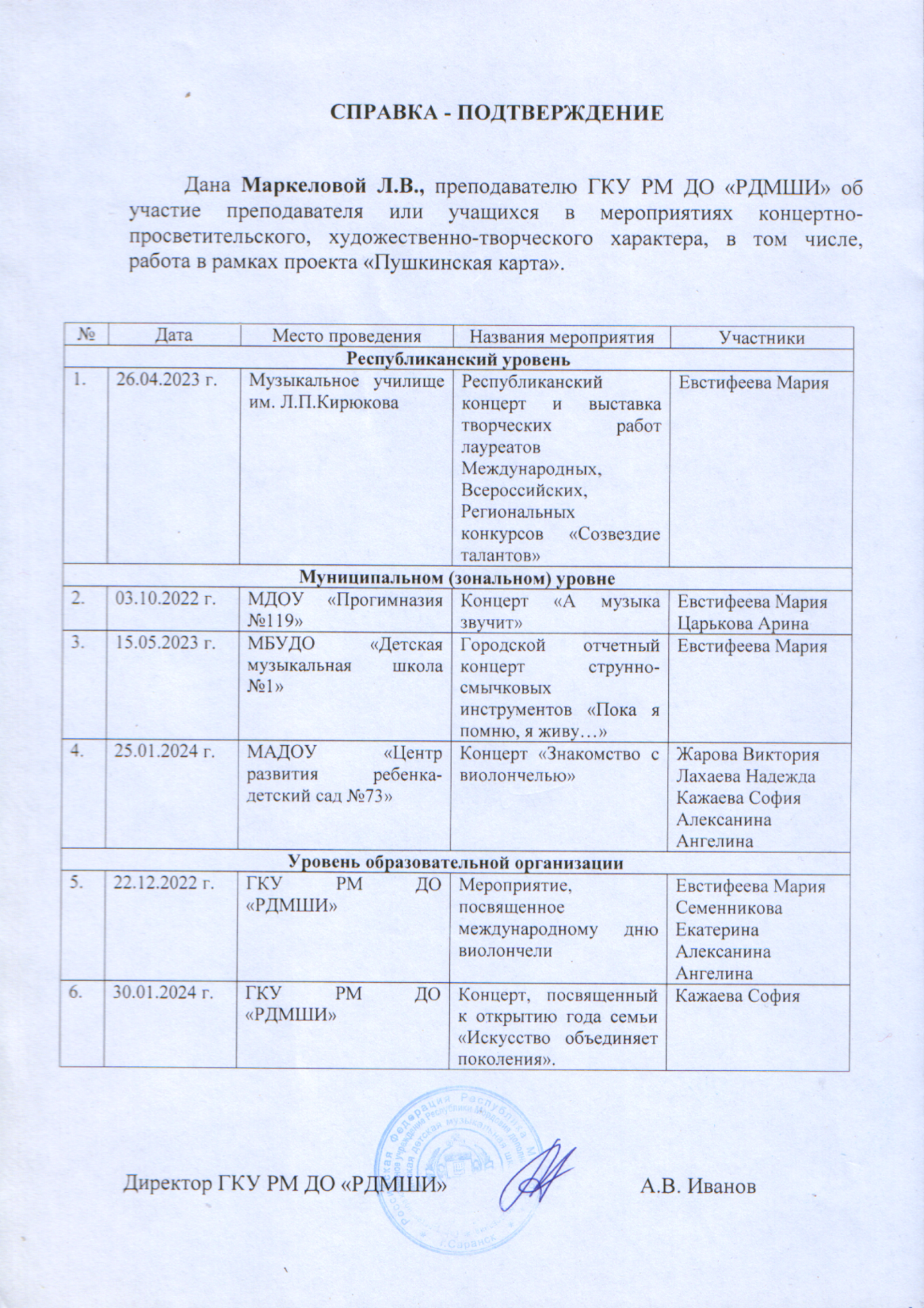 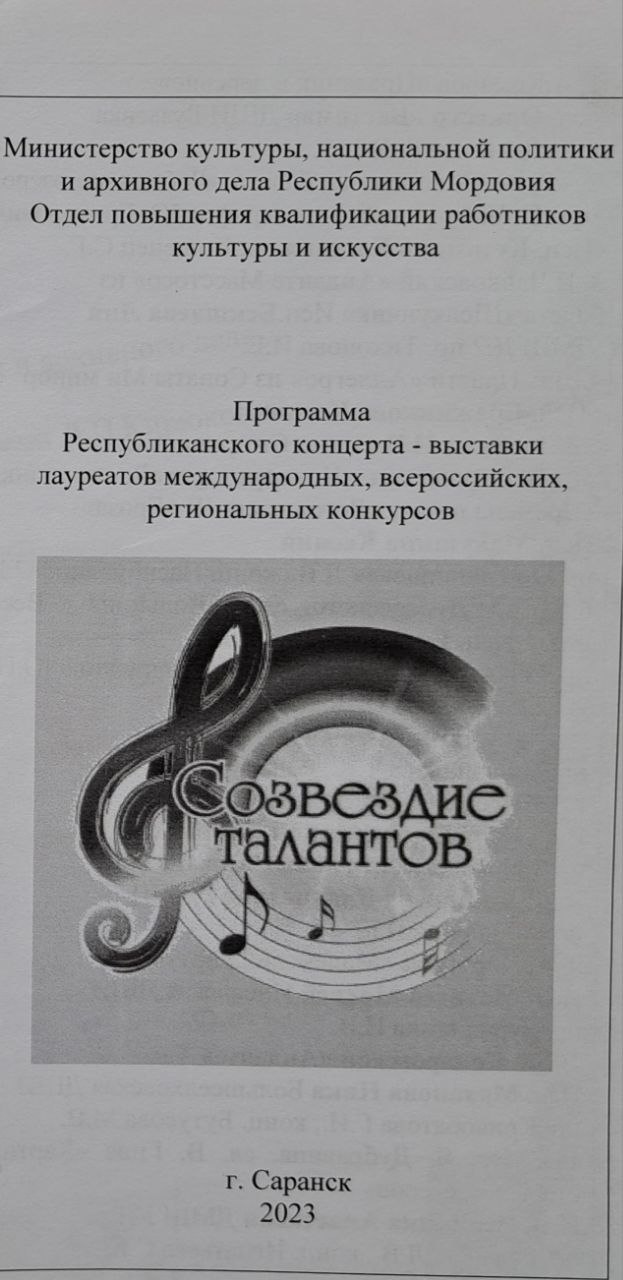 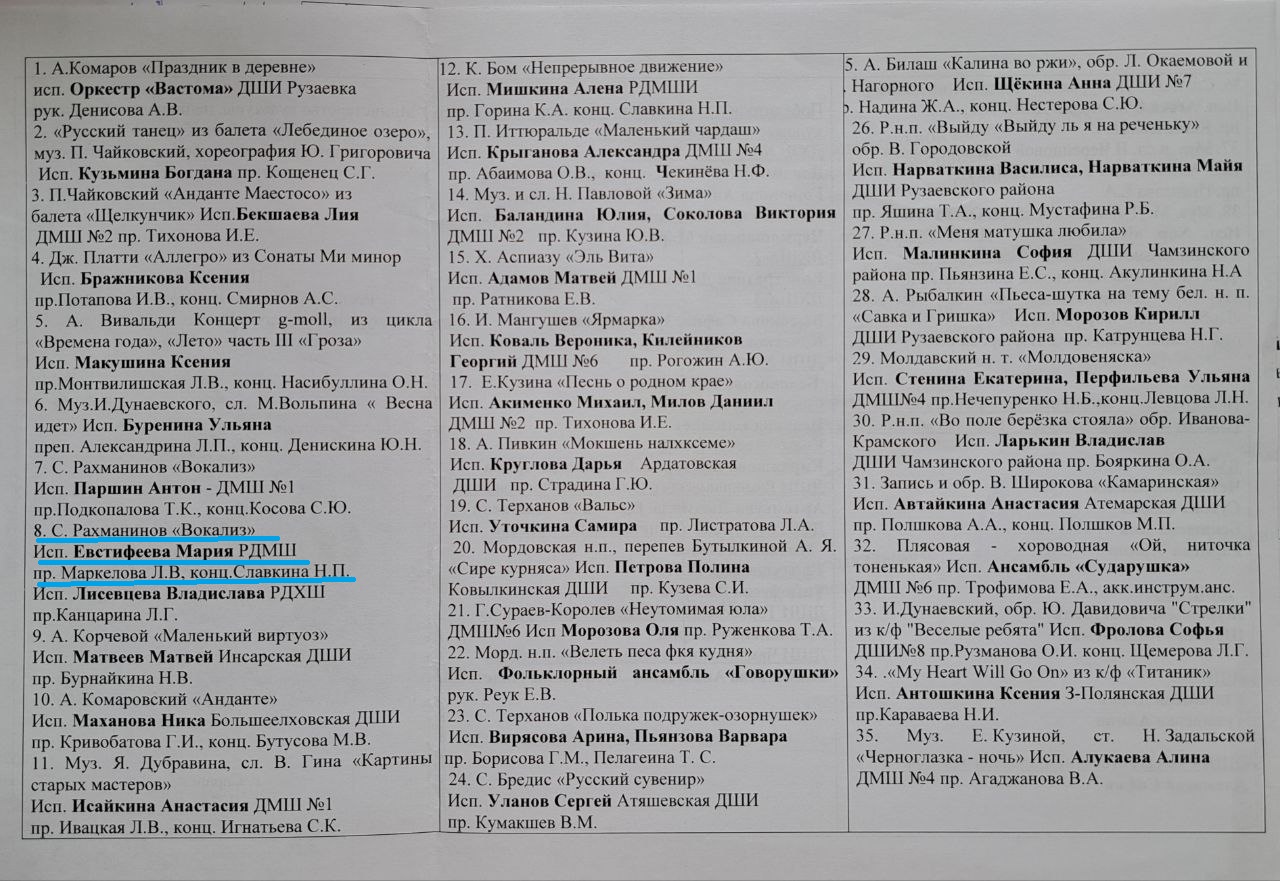 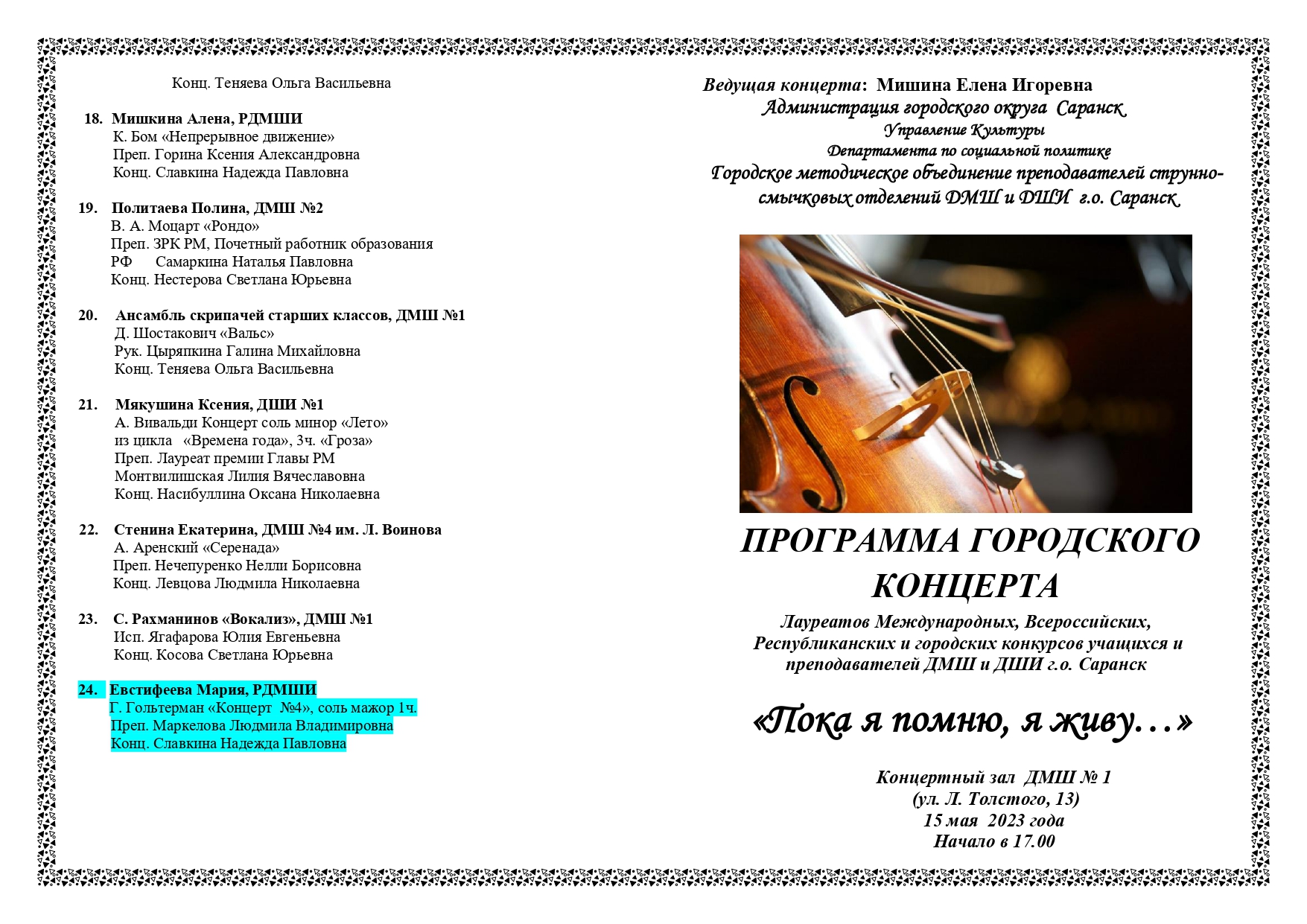 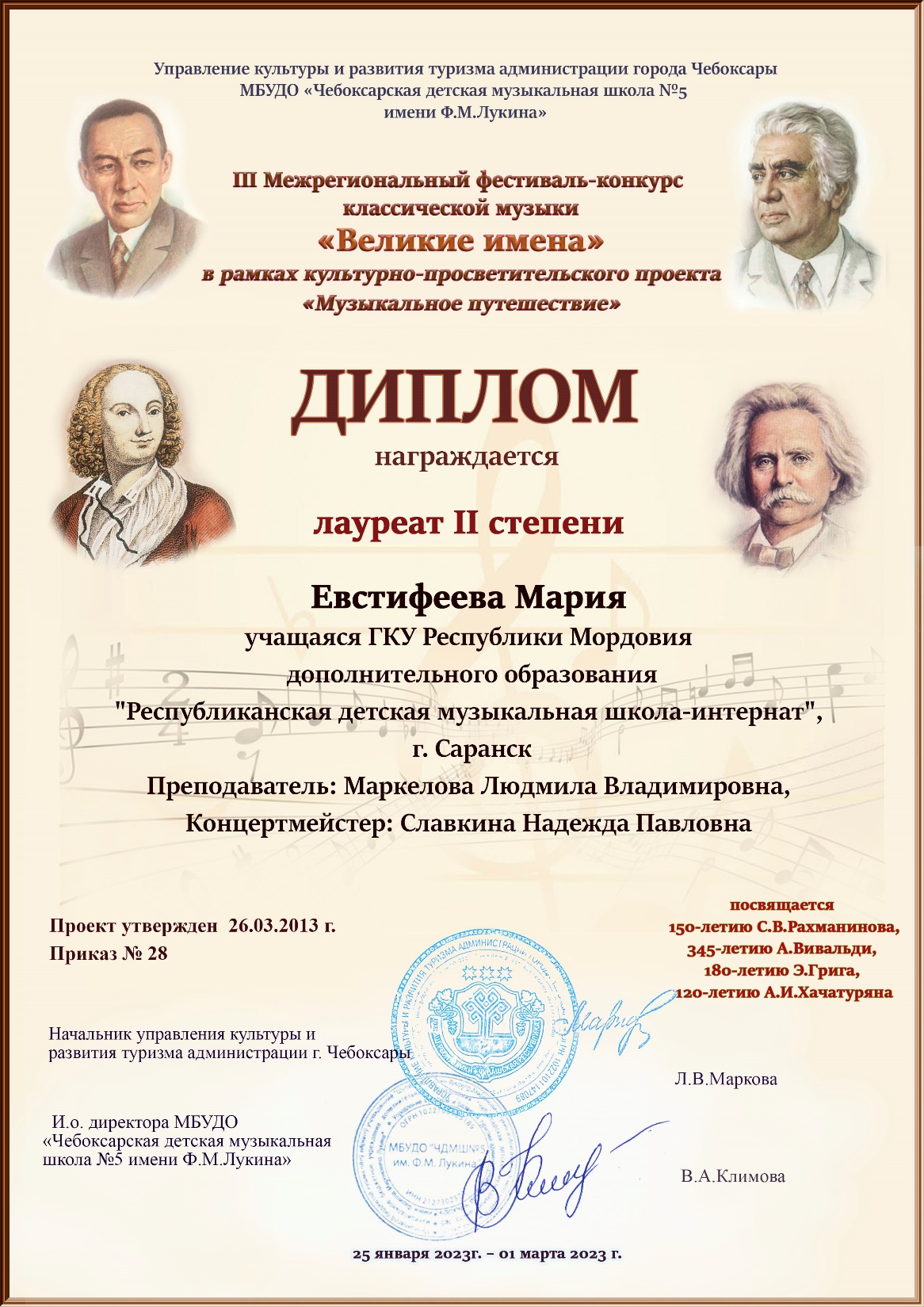 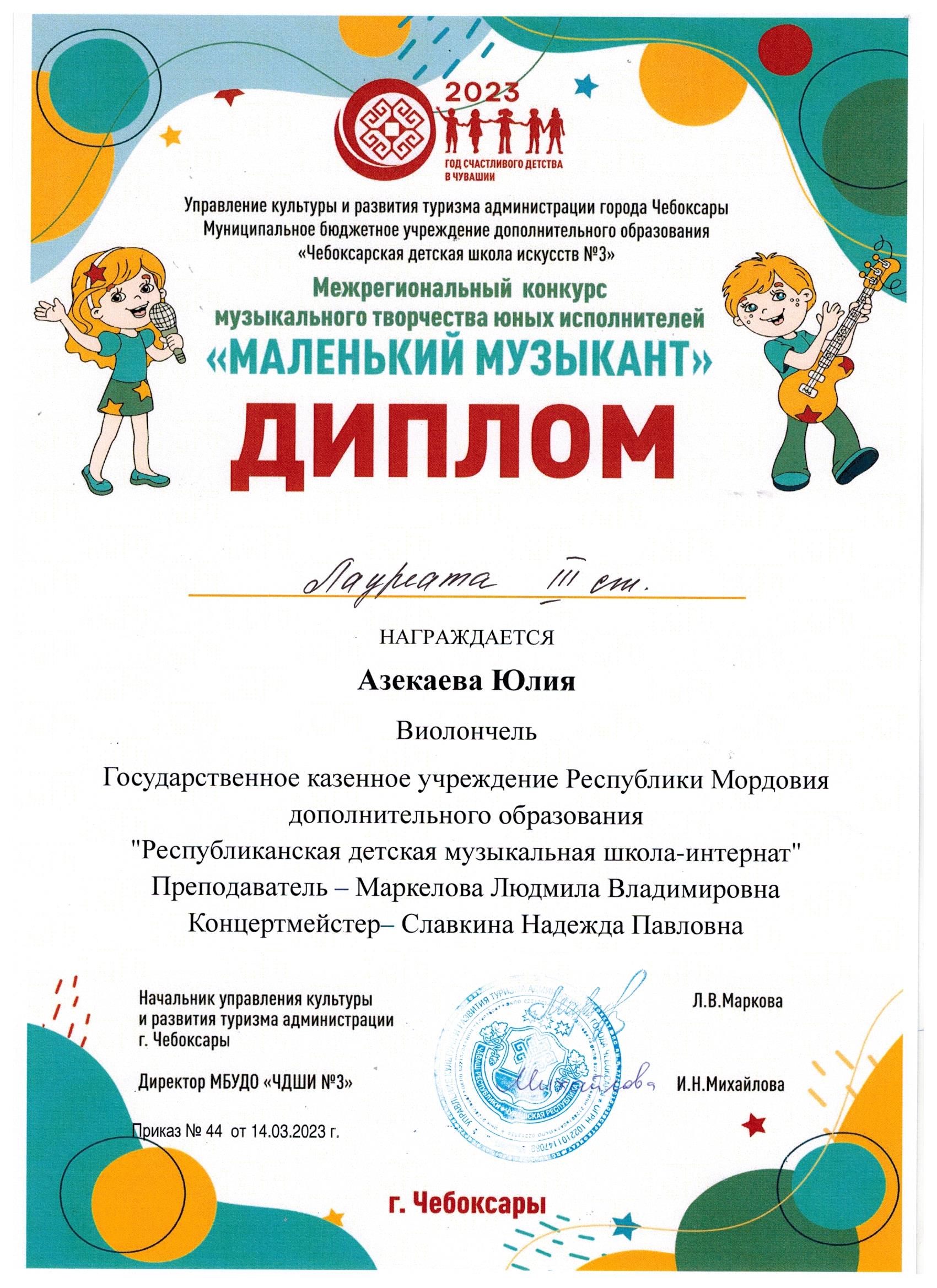 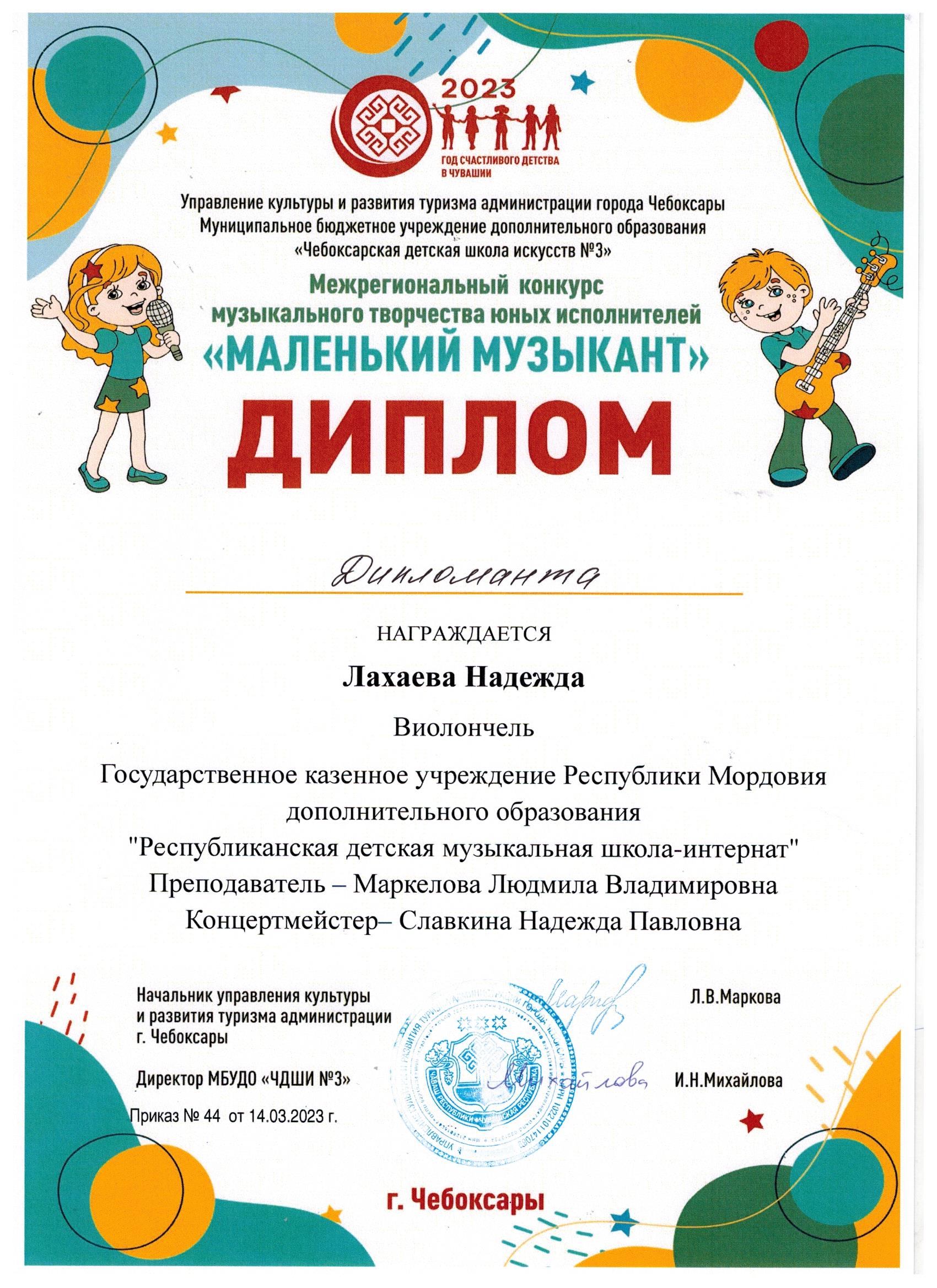 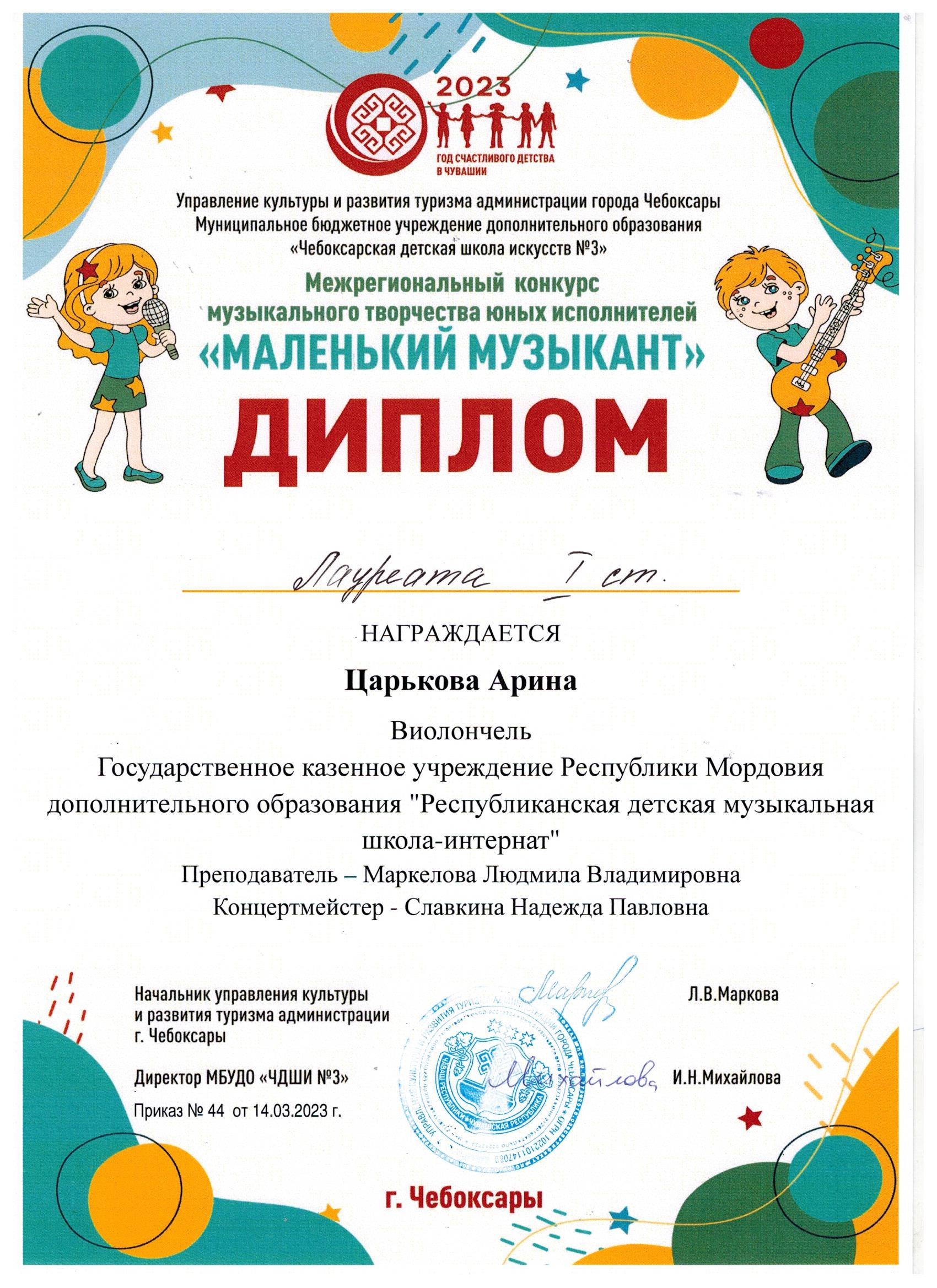 6. Поступление учащихся  в СПО и ВУЗы по профилю преподаваемых дисциплин  в течение всей педагогической деятельности
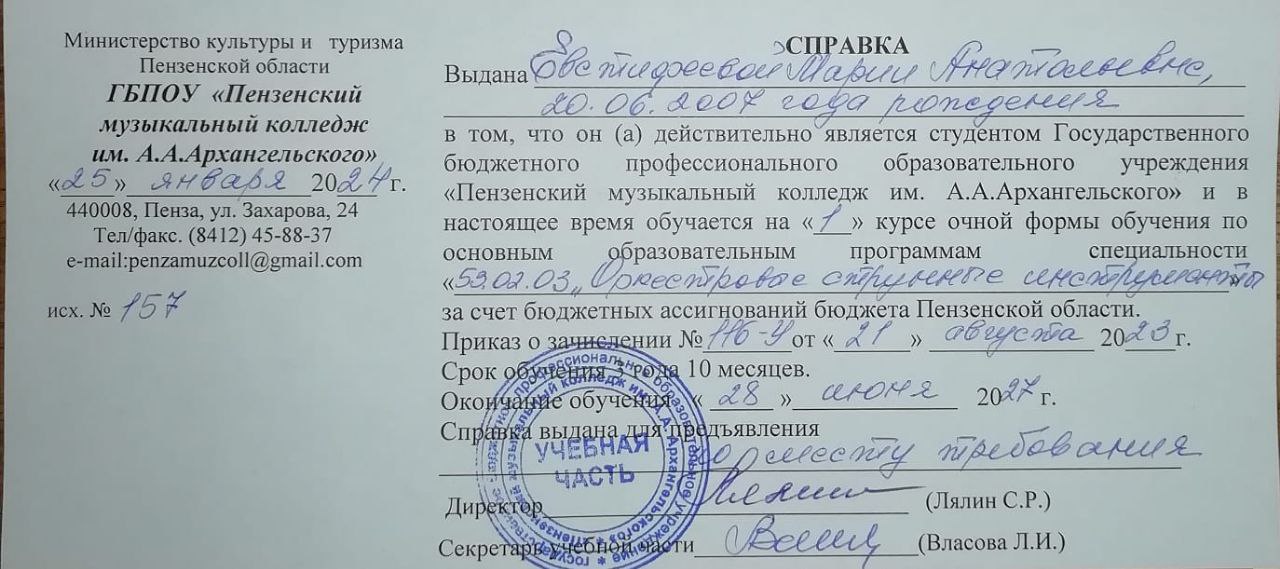 7. Наличие публикаций
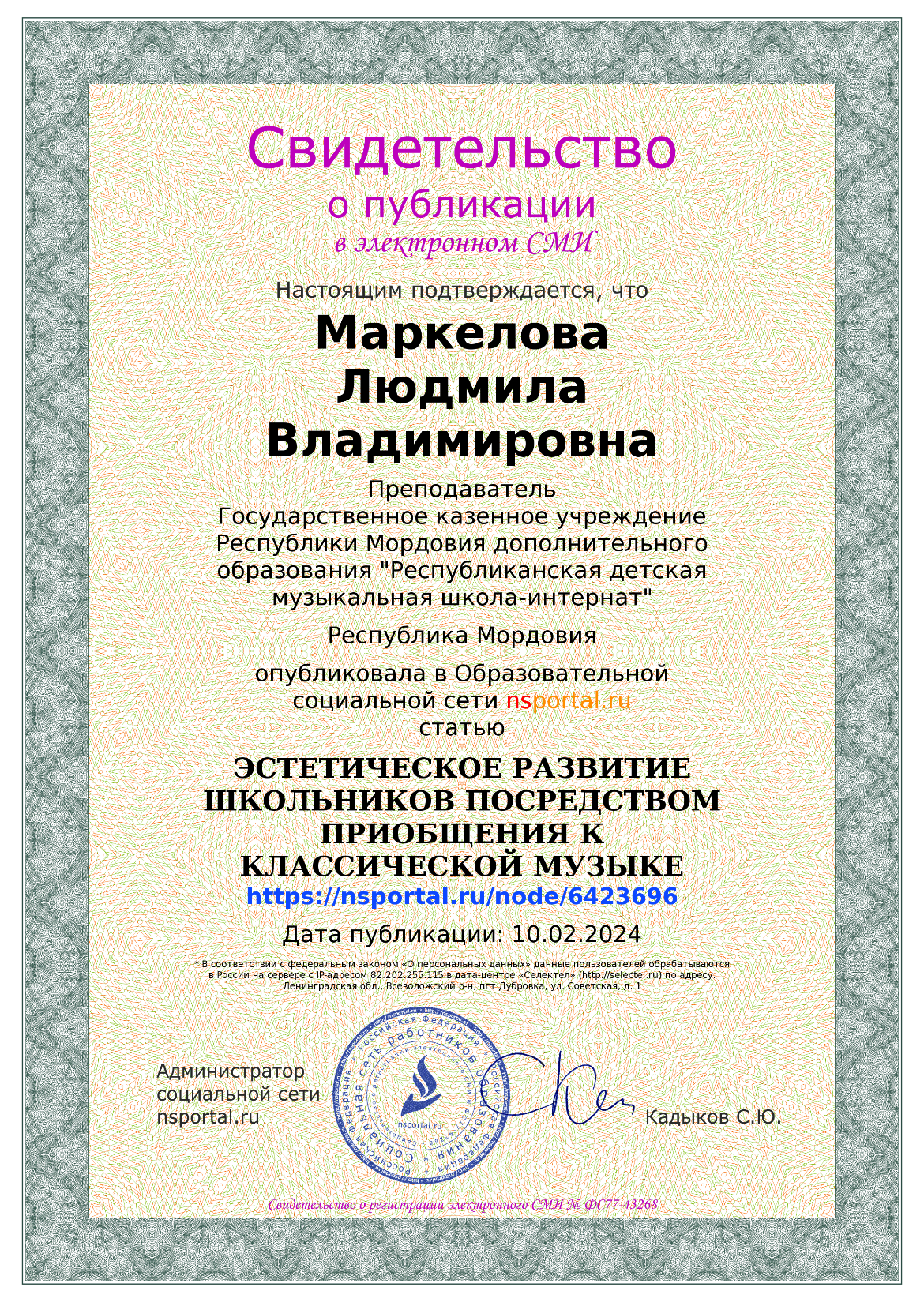 8. Общественно-педагогическая активность педагога: участие в работе педагогических сообществ, комиссий,  жюри конкурсов и др. за последние пять лет
9. Участие в  конкурсах педагогического мастерства
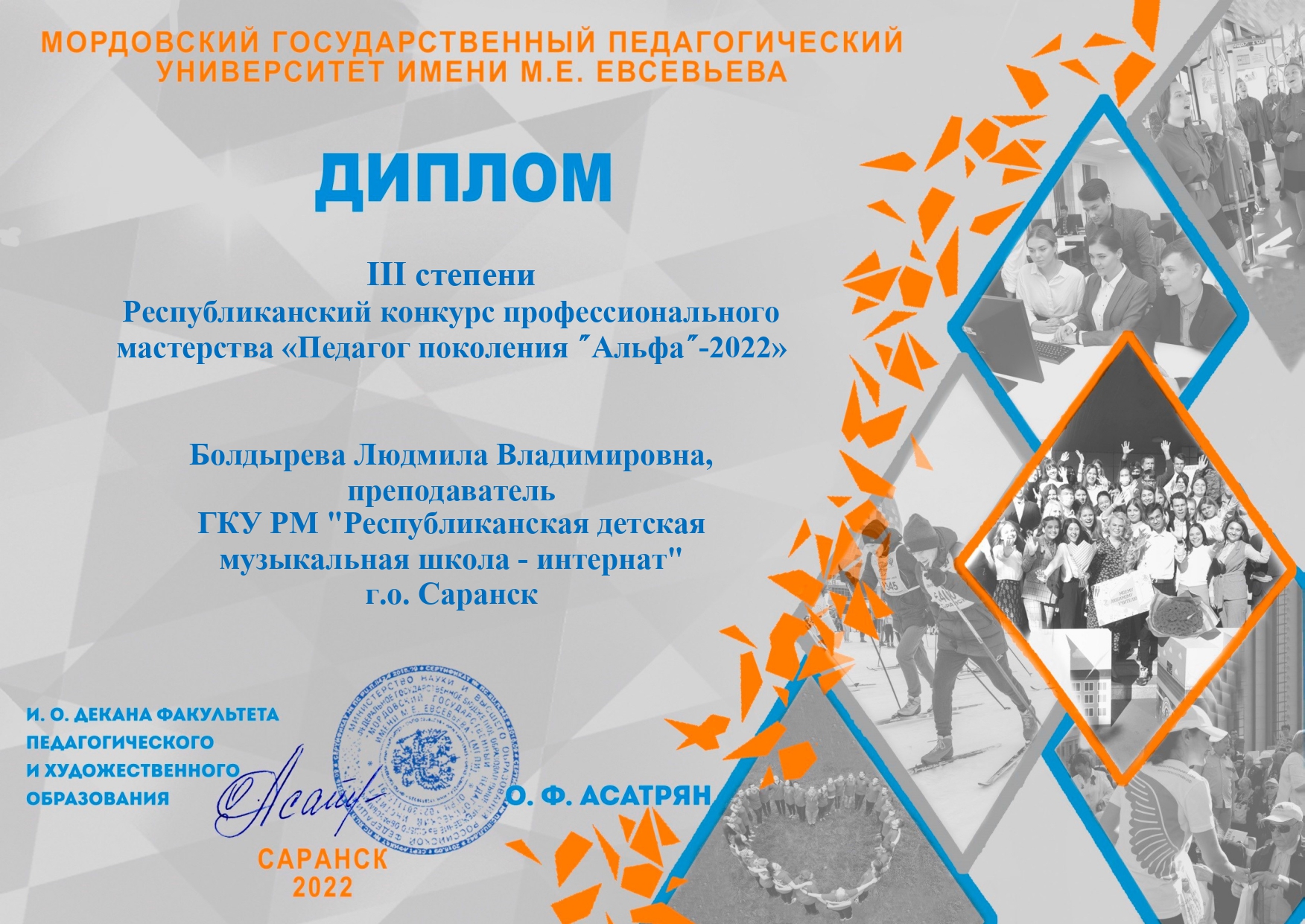 10. Признание высокого профессионализма, в т.ч.:наличие грамот, благодарственных писем, полученных за подготовку победителей и призеров конкурсов
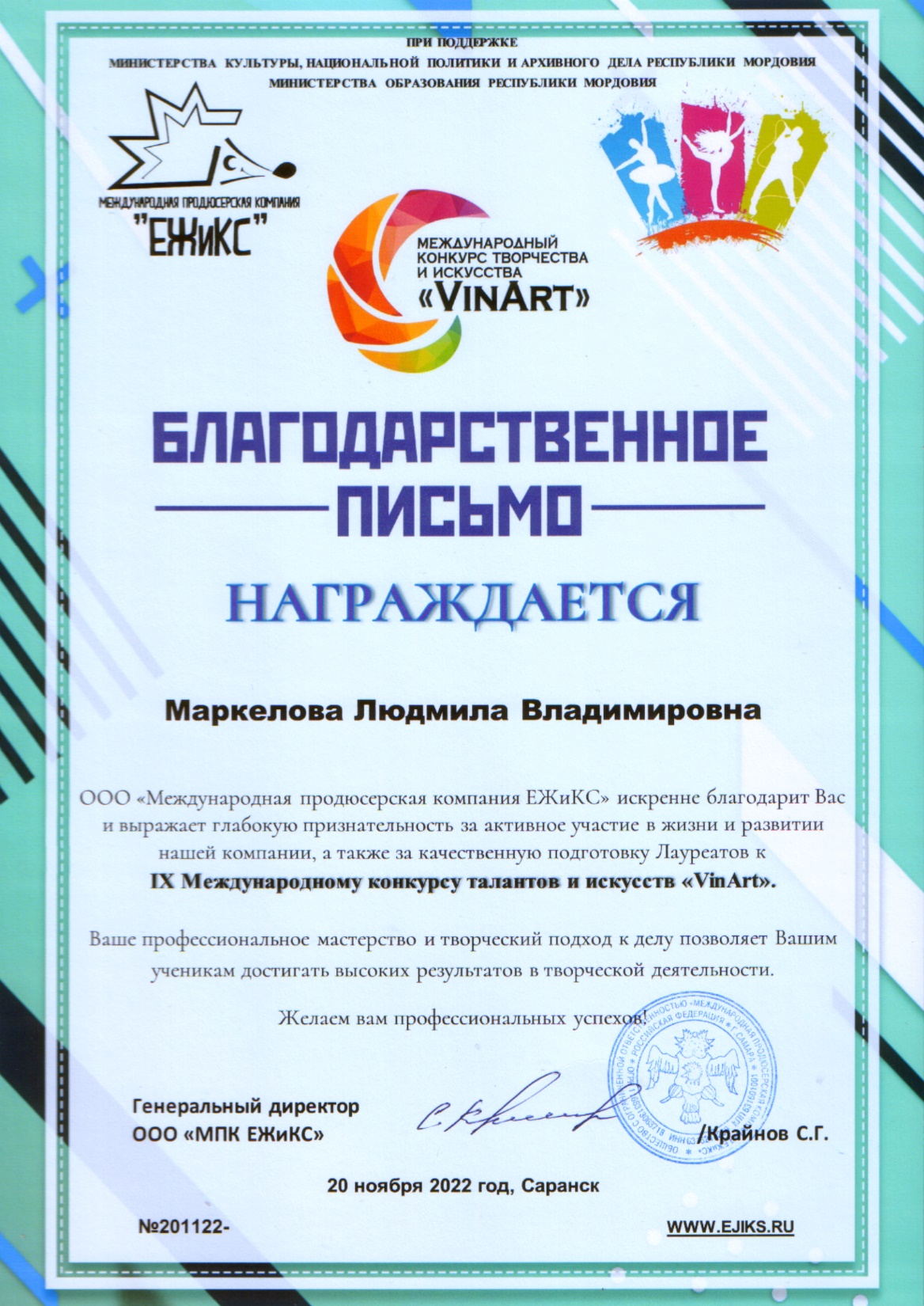 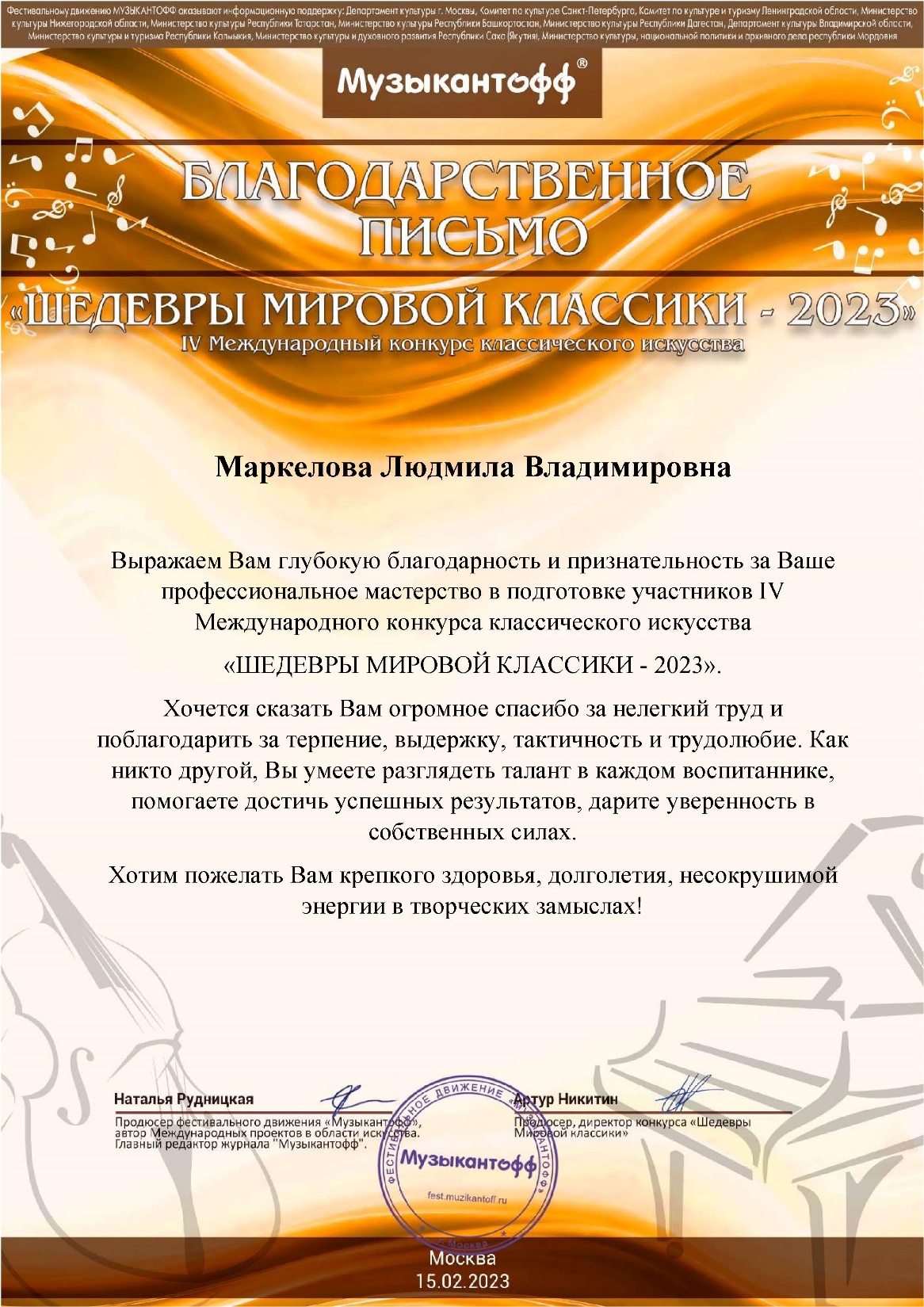 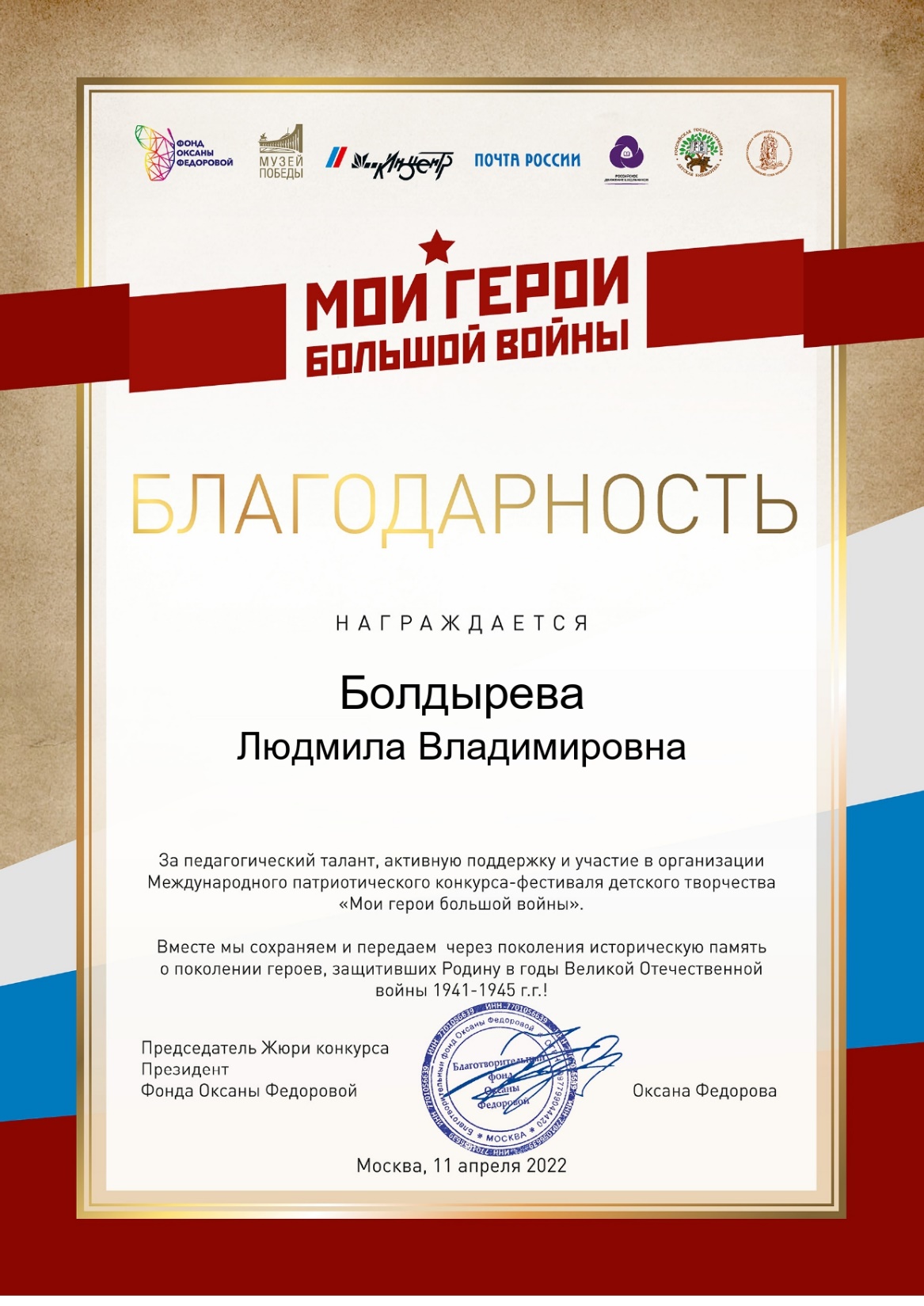 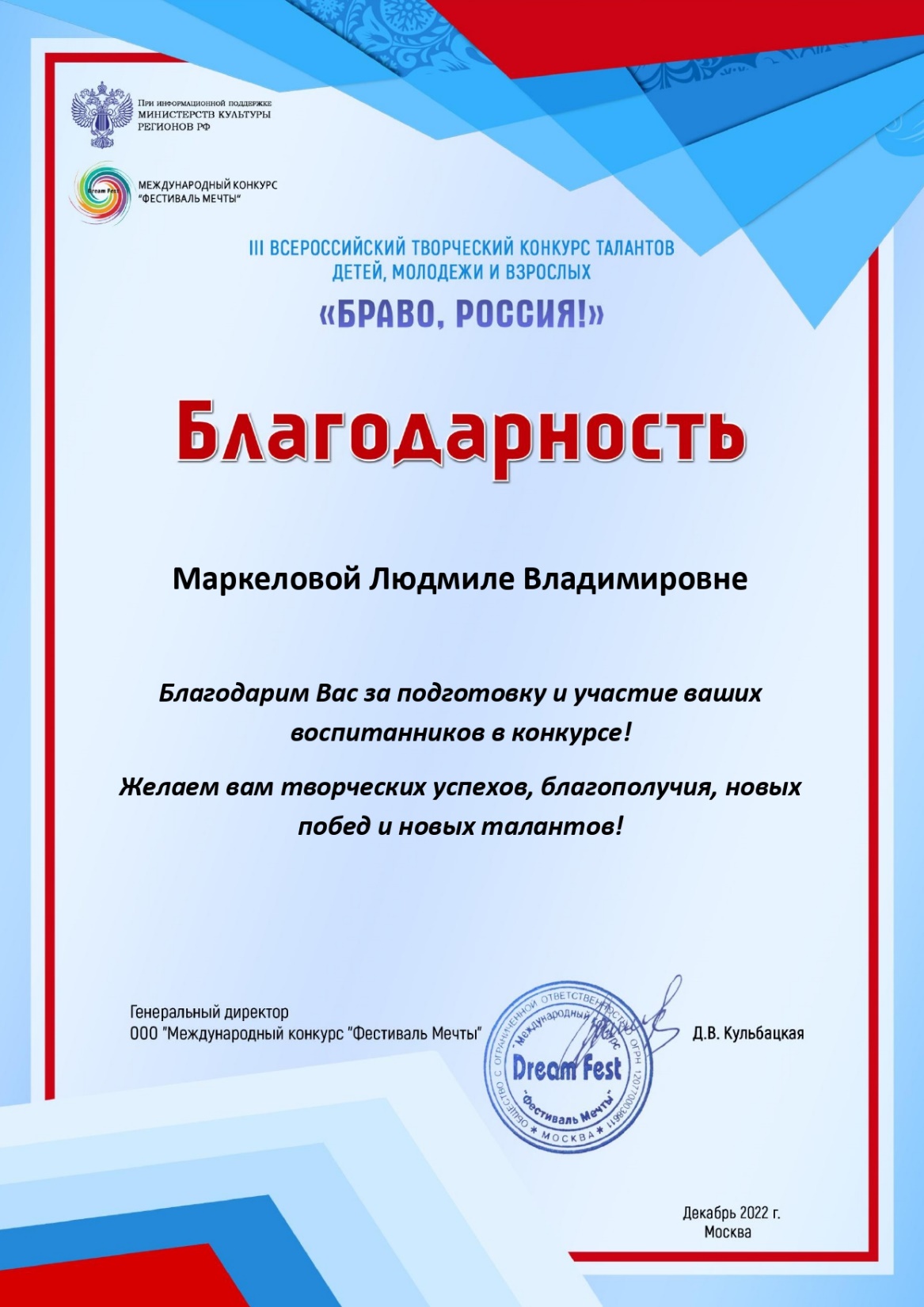 11. Наличие наград (грамот, благодарственных писем), полученных за работу в области культуры и искусства (независимо от года получения)
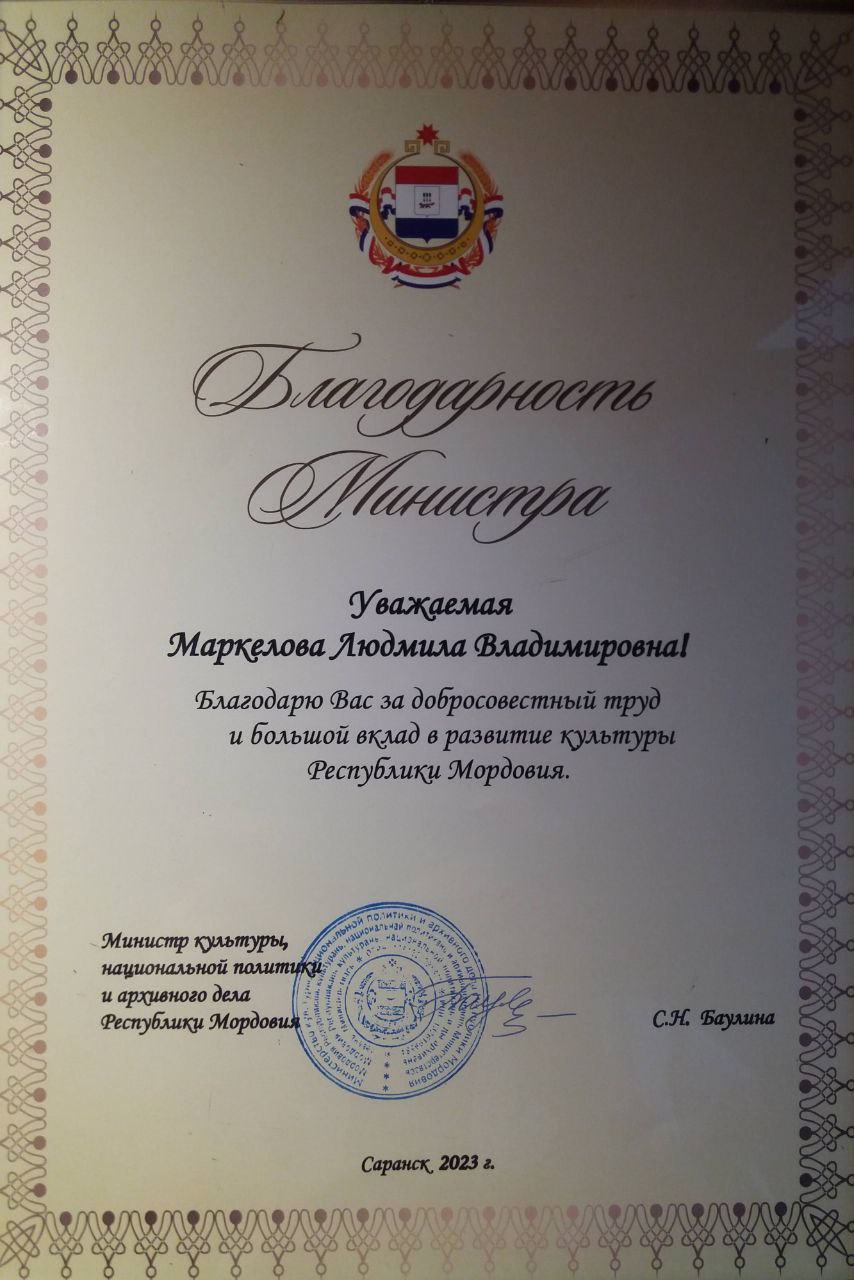